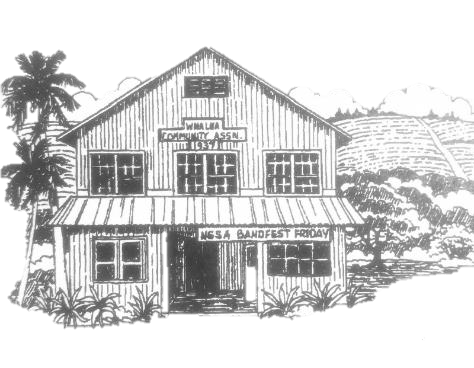 Waialua Community Association
Ilona Hemperly
2020 ANNUAL MEMBERSHIP MEETING
FEBRUARY 19, 2020
7:00 PM
HISTORIC HALEIWA GYM
2019 Board of Trustees and Staff
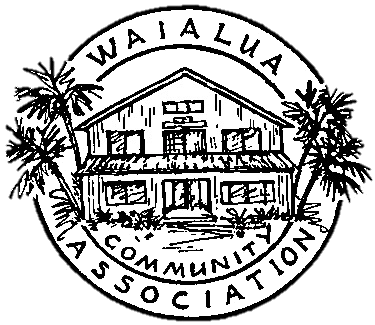 President
Vice President
Secretary
Treasurer
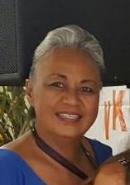 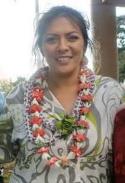 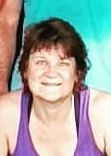 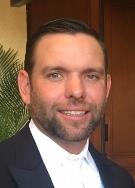 Executive Board
Manu Anana       Tammy Escorzon     Bridget Bordeau    Jason Lehmkuhl
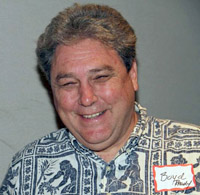 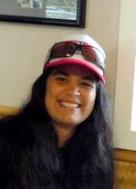 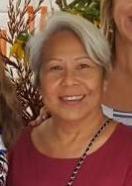 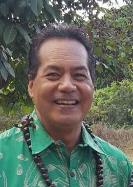 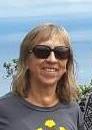 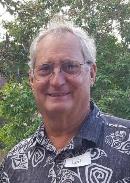 Trustees
Charlyn Sales              Keith Awai                Jennifer Hernando     Leif Andersen           Ann Otteman           Boyd Ready
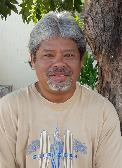 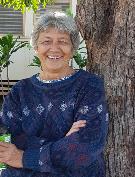 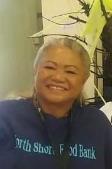 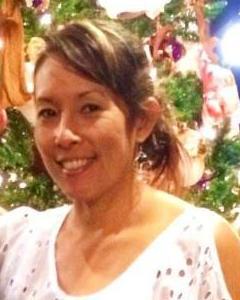 Staff
Michele Rego                                                                                                    Berni Paik-Apau      Derrick Manners     Valerie Oga
MEETING AGENDAFebruary 19, 2020
2019 NET OPERATING INCOME
2019 OPERATING REVENUE
2019 EXPENDITURES
BALANCE SHEETEnd of  Year December 31, 2019
2019 in Review
ACCOMPLISHMENTS AND CHALLENGES
ACCOMPLISHMENTS

BEGIN OFFICE RENOVATION
INSTALLED PARKING LOT SIGNS
VARIOUS REPAIRS IN GYM
INITIATED TOWING SERVICE
SLURRY SEALED AND STRIPED FRONT PARKING AREA
COMPLETED COTTAGE #2 RESTROOM
CHALLENGES

MAJOR REPAIRS
JALOUSIE WINDOWS
OTHER WINDOW REPAIRS
ROOF LEAKS OVER OFFICE AND ATHERTON
TOURIST AND OTHERS PARKING 
PUBLIC USE OF RESTROOMS
BUILDINGS AND GROUNDS COMMITTEE
Much was done over the year thanks to Derrick Manners, Leif Andersen, Bridget Bordeau and community volunteers. 

Repaired Cottage deck and rails (ongoing)
Installed Parking Lot Signs
Completed Cottage #2 Restroom
Replaced worn toilet valves
Repaired stage lights
Removed stage rolling door 
Built “Dog House” for pump
Beautifying grounds
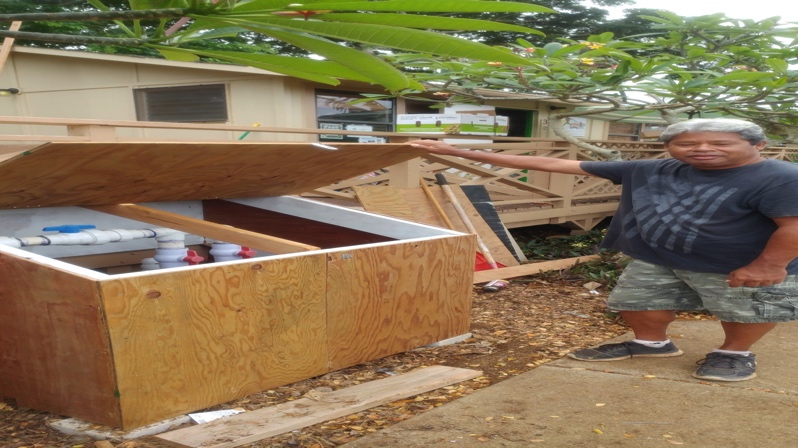 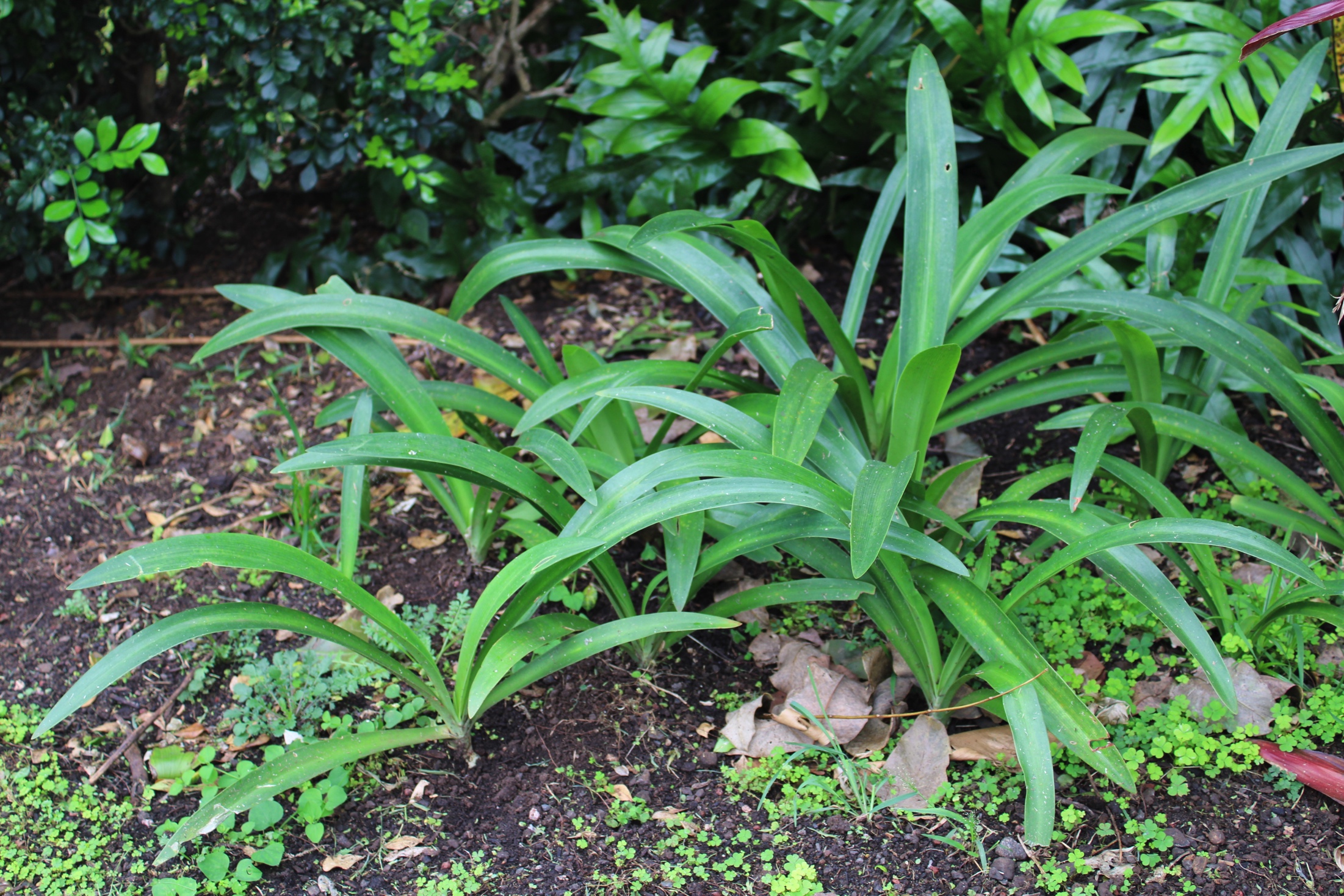 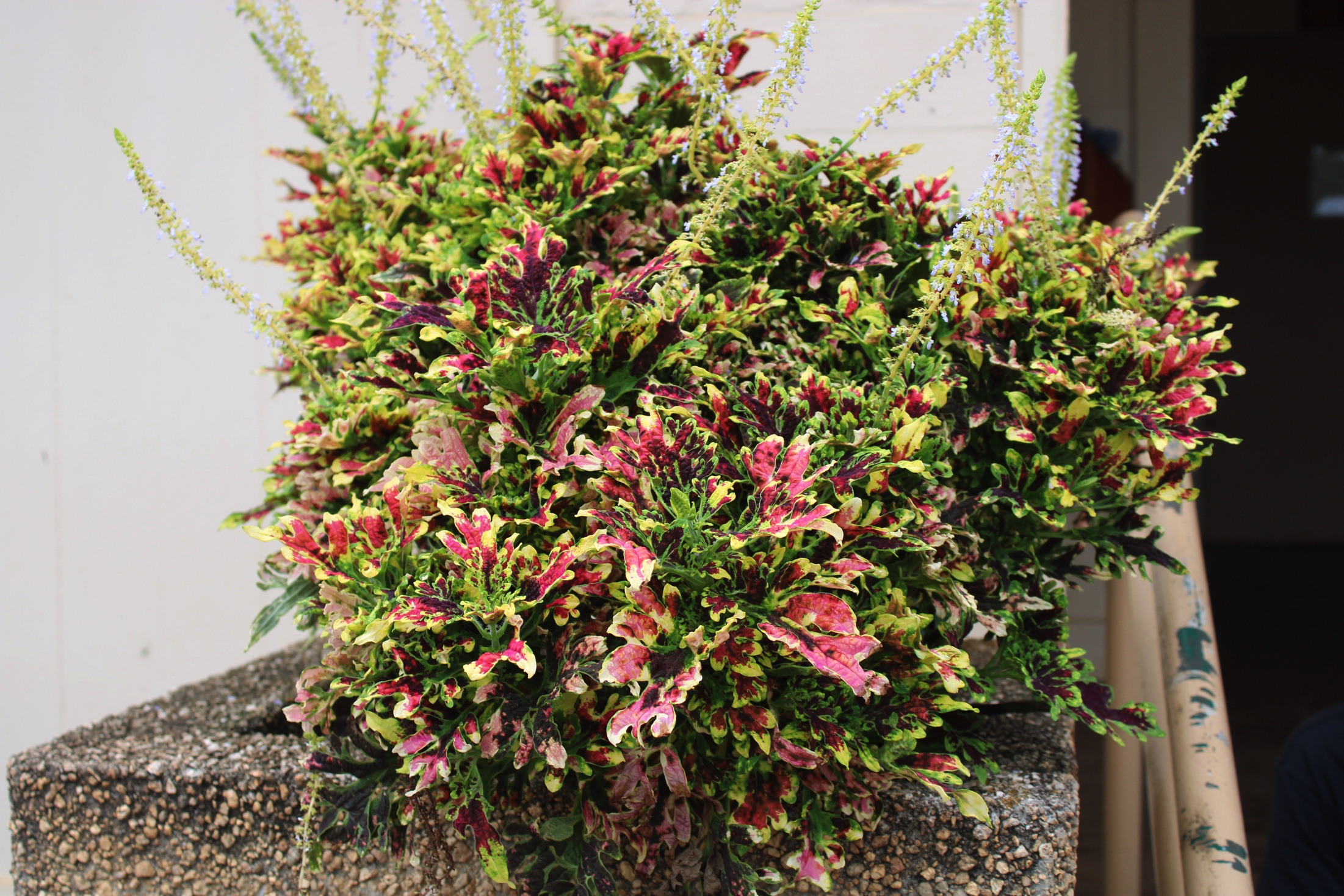 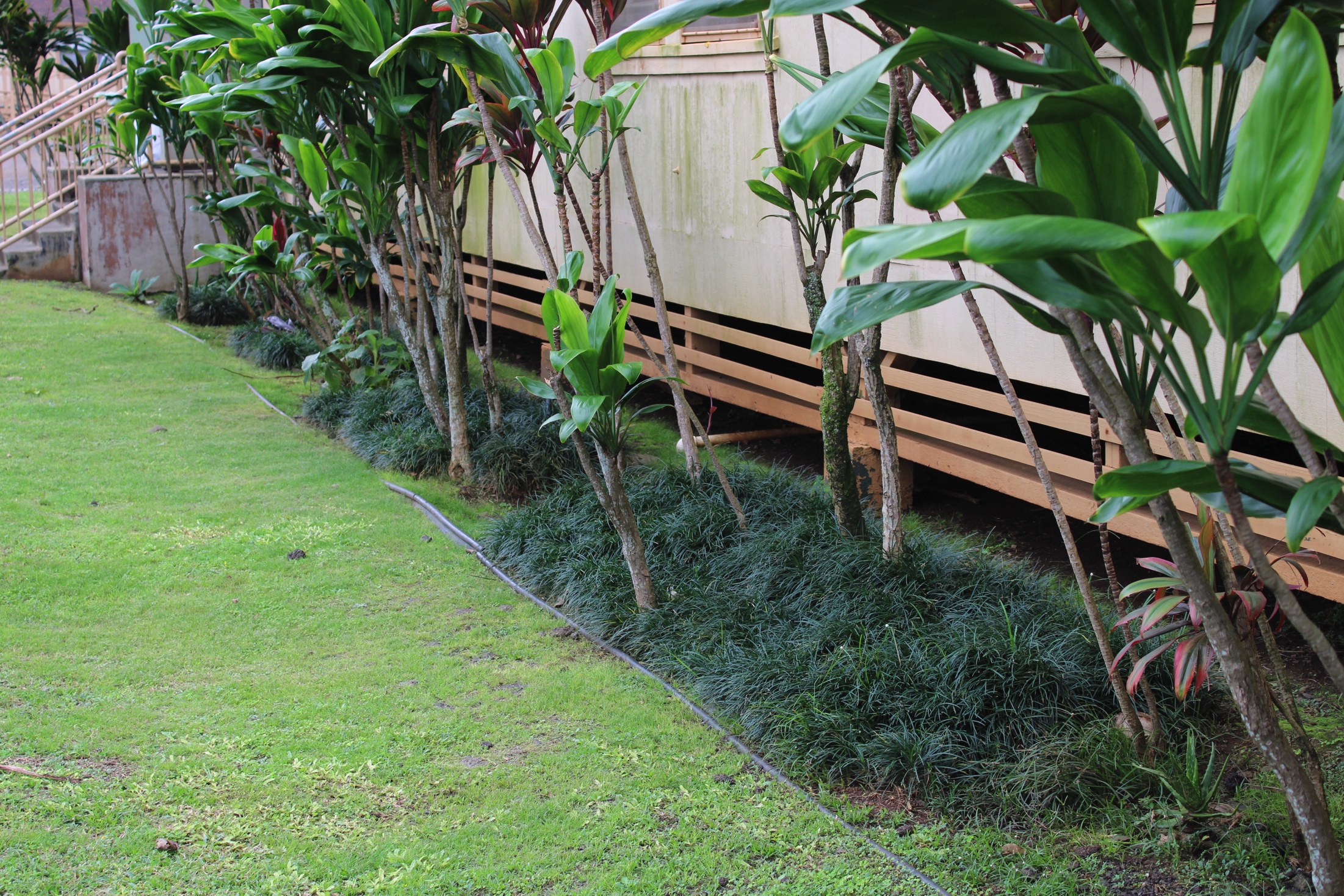 Work Accomplished
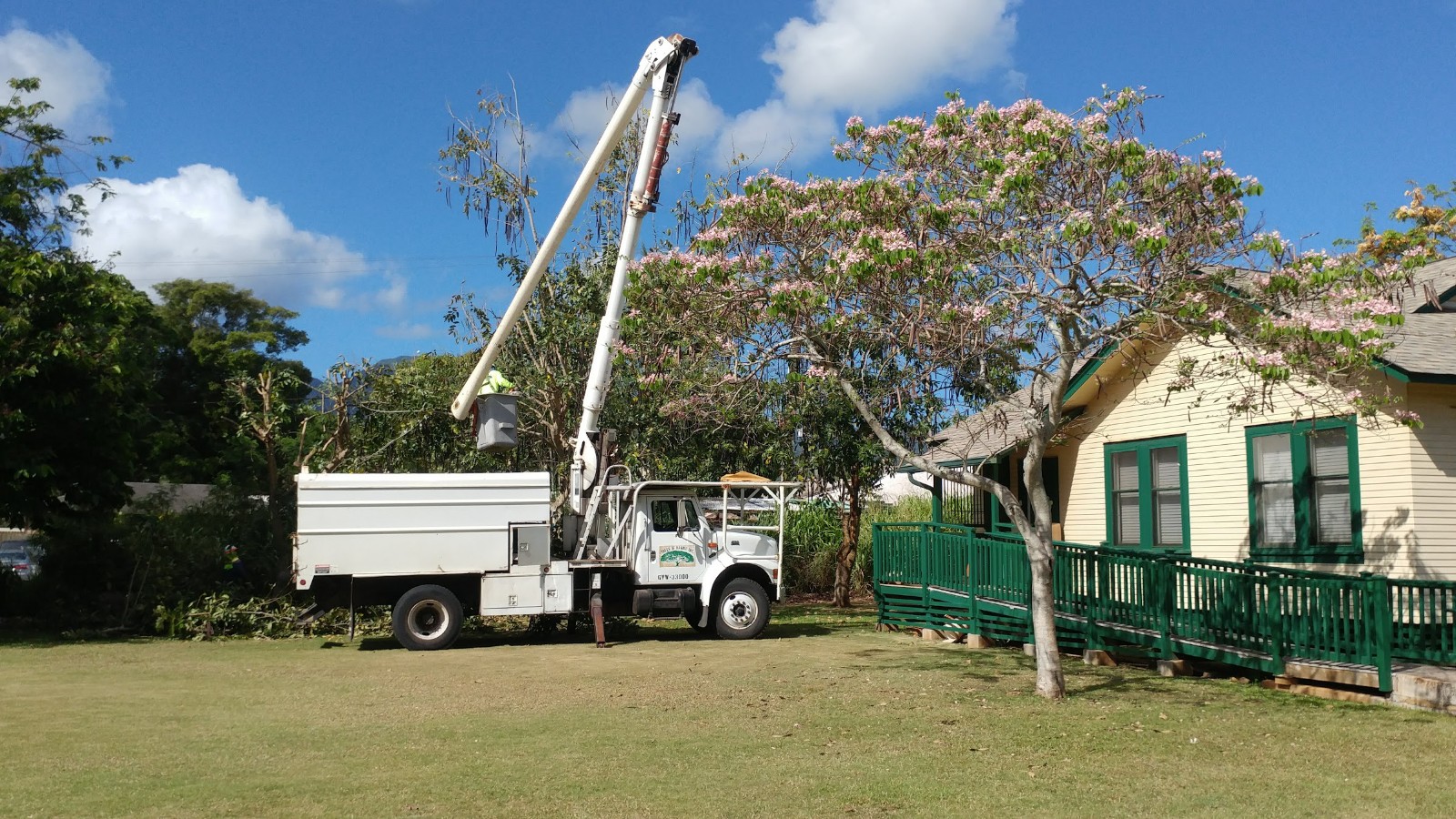 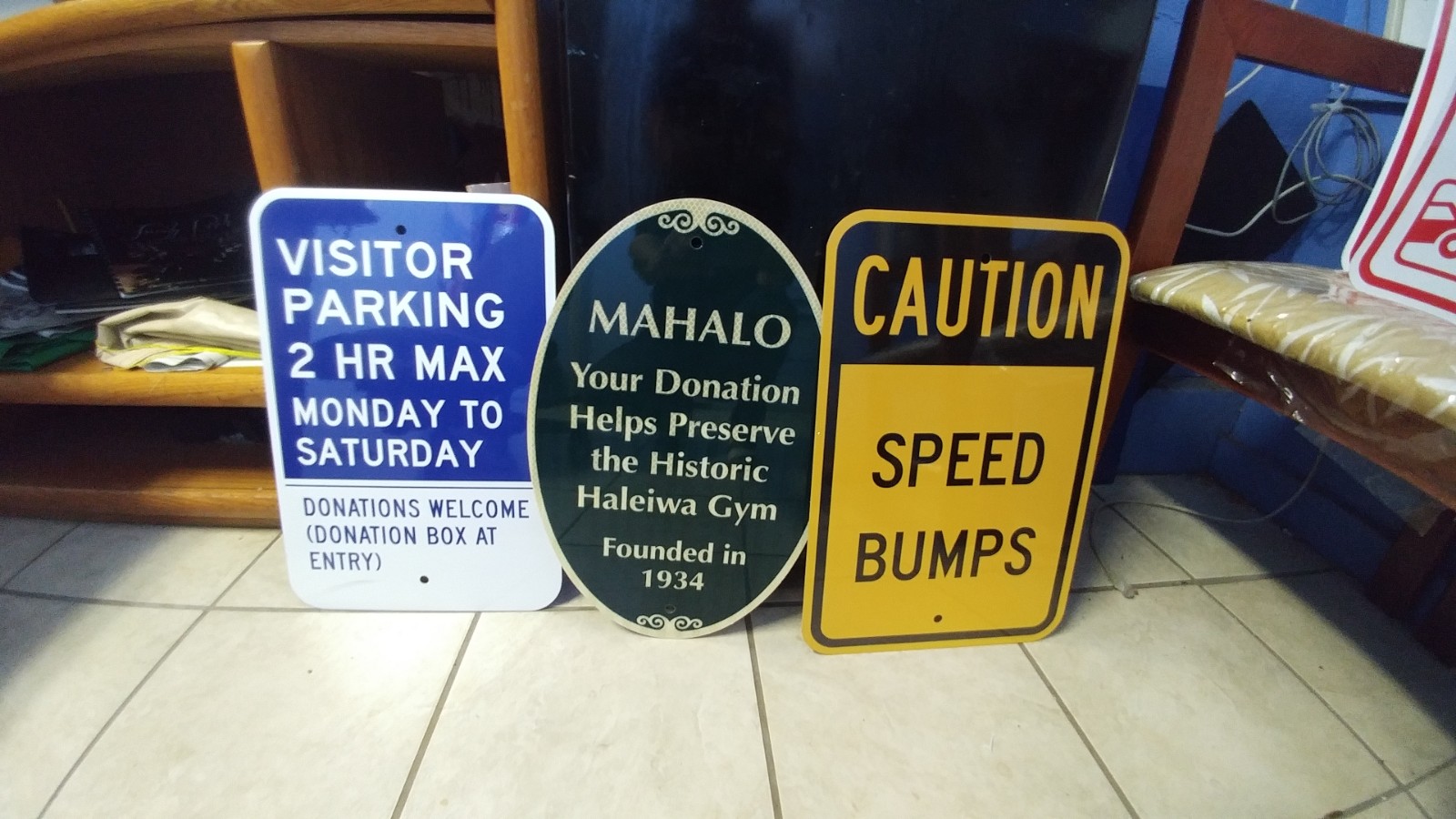 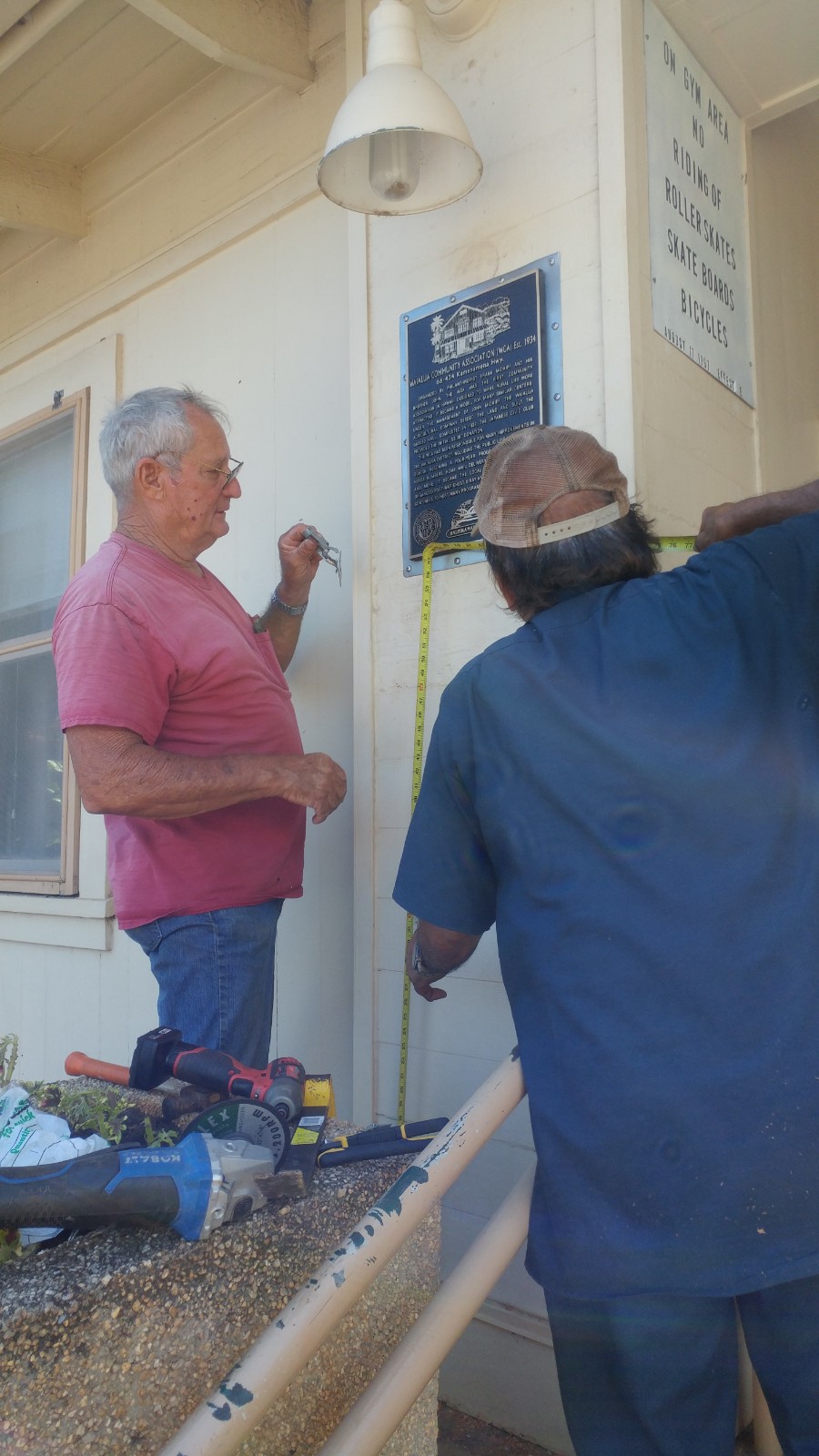 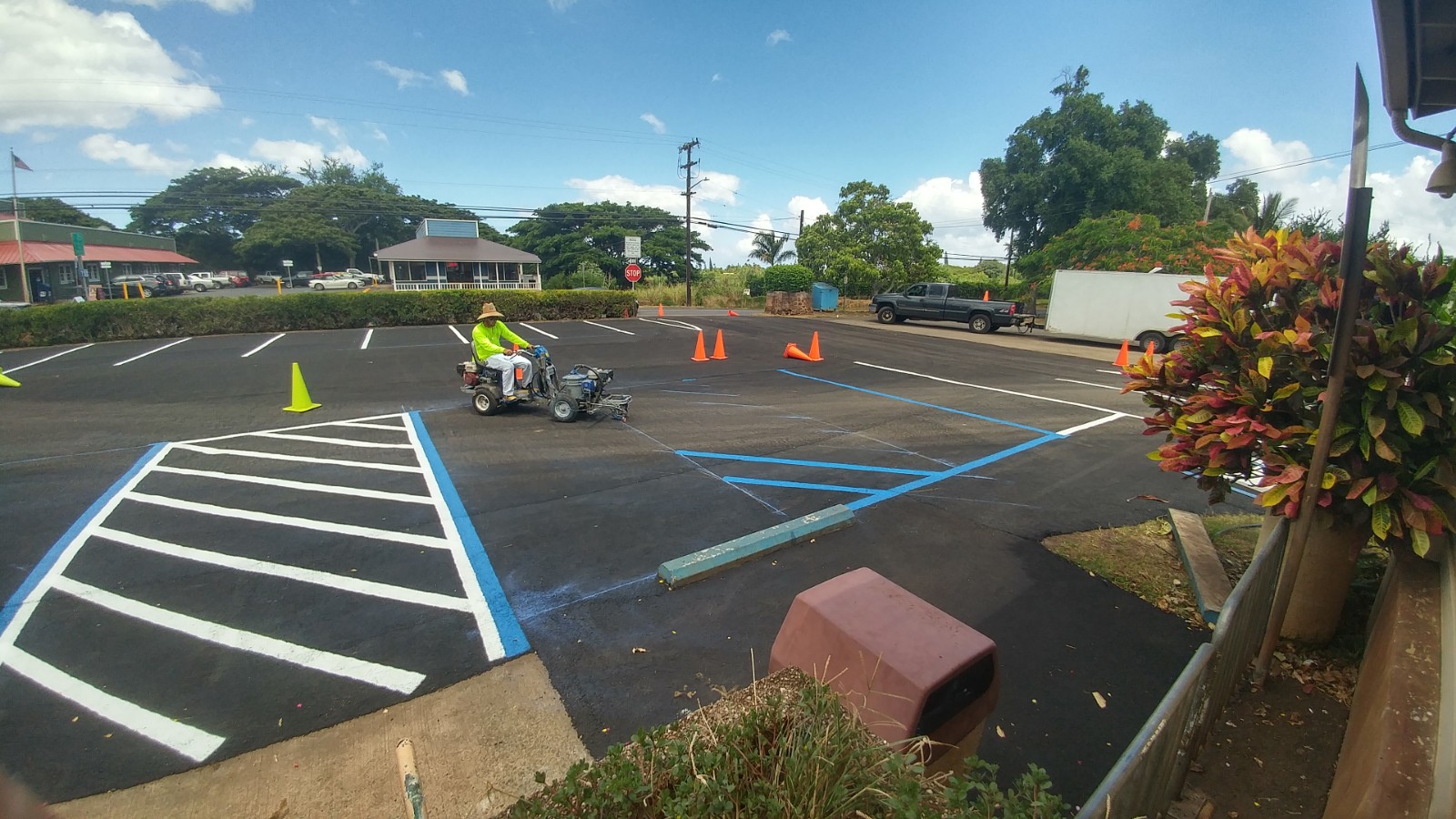 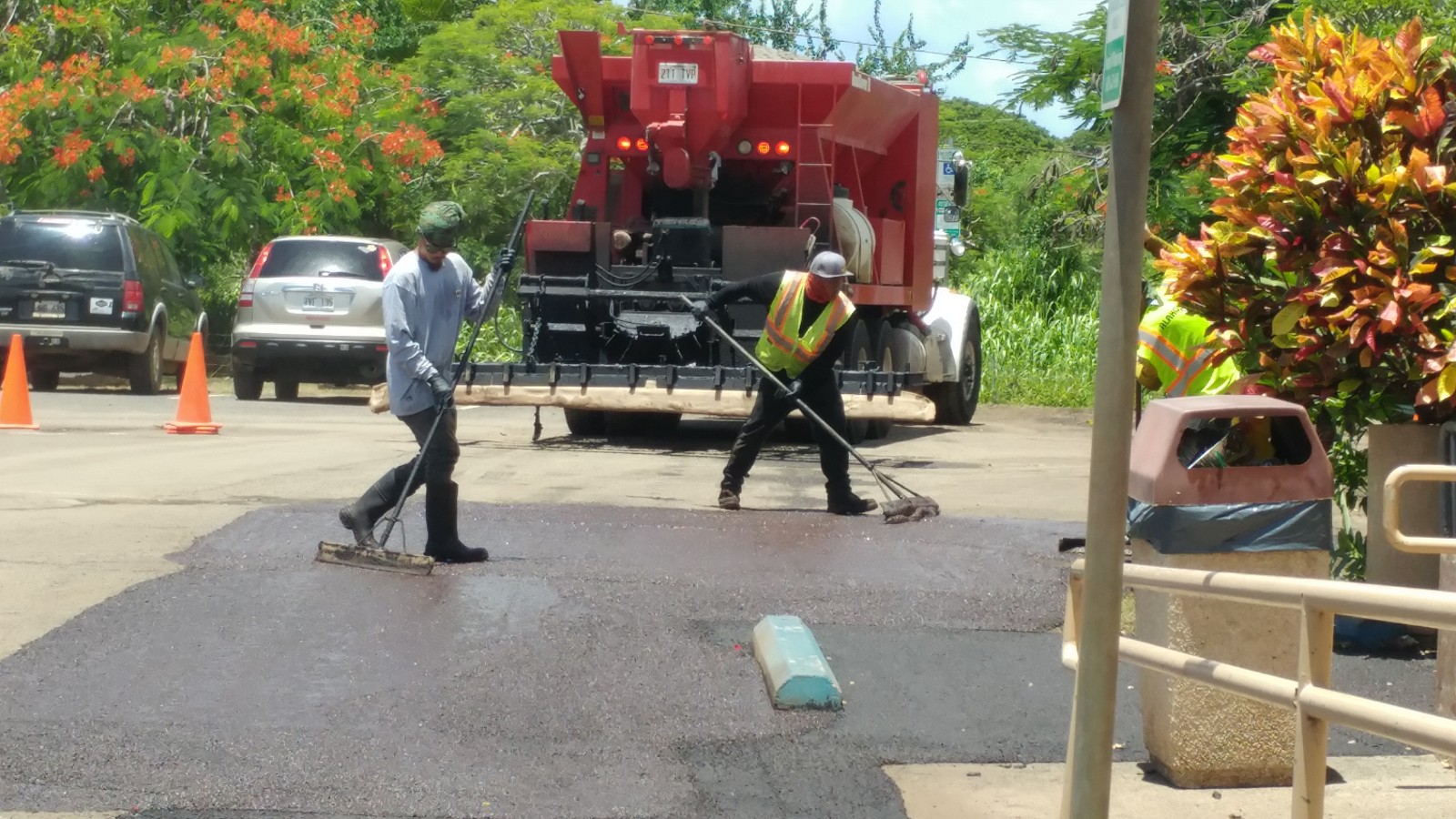 To better control our parking, the WCA will be implementing a parking management program which will:
Charge for parking at the WCA
Method and amount of fee will be determined
Members will receive a parking decal and get four hours free parking 
No overnight parking will be allowed
Towing services have been initiated
Location, monthly fees and number of limited spaces for surrounding community business employees and Senior Center will be determined.
PARKING CHANGES
PROGRAM COMMITTEE
WCA SPONSORED:
ANNUAL THANKSGIVING DINNER
SEWING CLASSES
HALEIWA MARTIAL ARTS
I.H.S. AND PARTNERS
COMMUNITY MEETINGS
WCA EVENTS
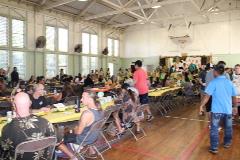 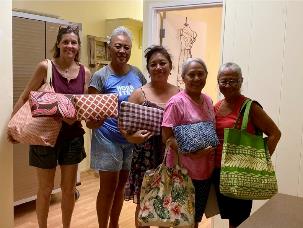 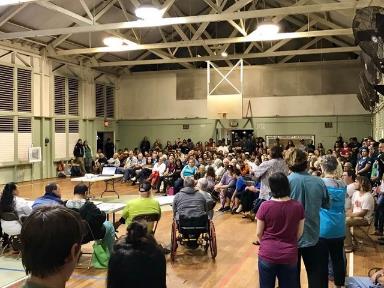 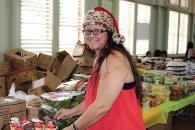 SEWING CLASSESWCA SPONSOREDNONETTE UNGUREIT
Under the fine teaching of Nonette Ungureit, the WCA sponsored Sewing Class is in its fourth cycle. These women turn out some very beautiful products that they can finish within a single cycle of four weeks. Classes are held on Tuesdays and Wednesdays.
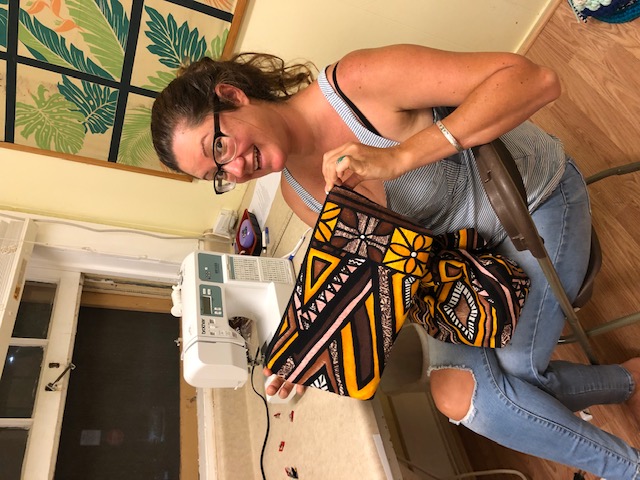 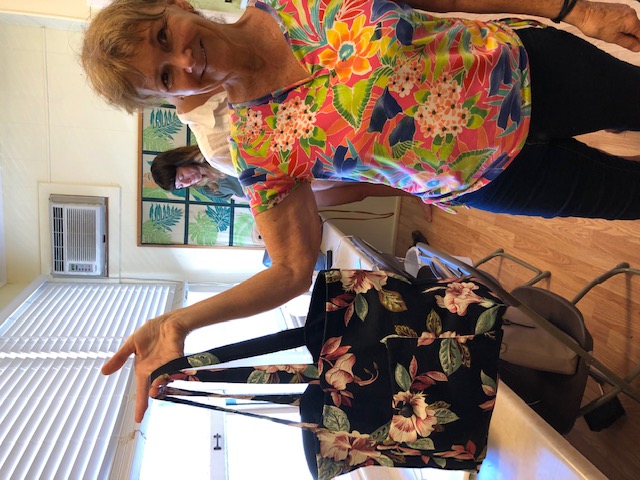 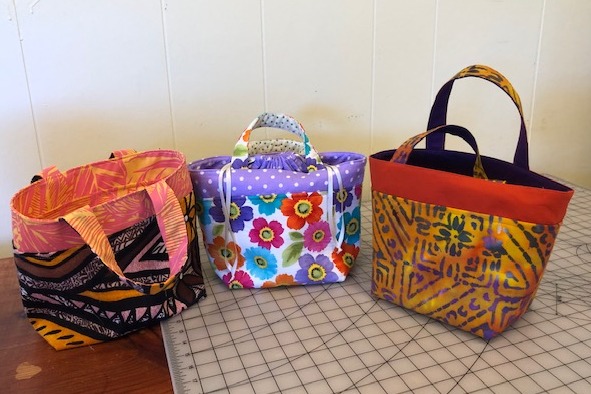 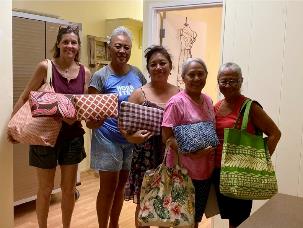 NORTH SHORE MARTIAL ARTSWCA SPONSOREDRICHARD GALIUS
FREE STYLE KARATE
“Allow spirit, mind and body to adapt to the teaching of many styles of martial arts”
PHYSICAL FITNESS
DISCIPLINE
RESPECT
SELF DEFENSE
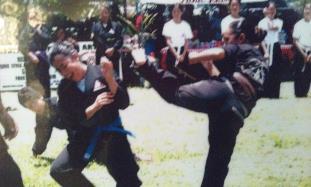 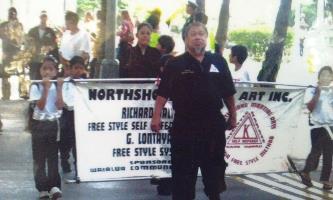 ANNUAL THANKSGIVING LUNCHEON
In Partnership with the North Shore News/North Shore Food Bank
With the help of many volunteers, the 2020 Annual Thanksgiving Dinner was a success feeding almost 200 needy community members.
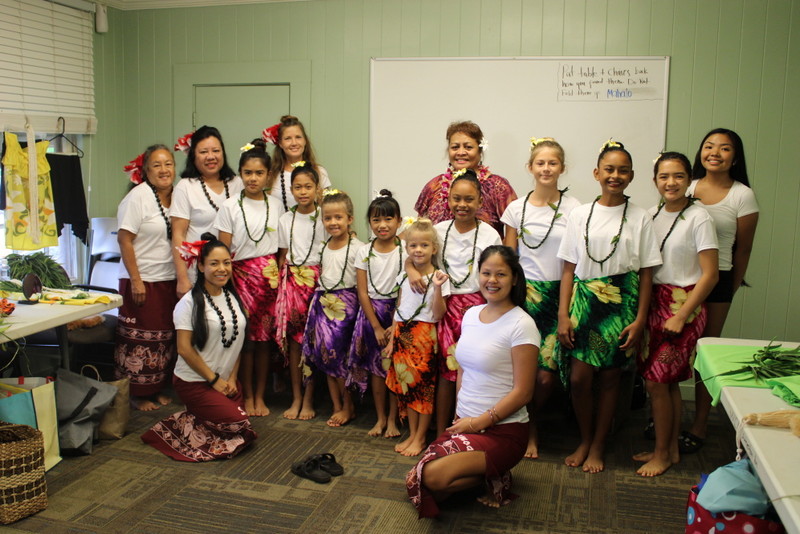 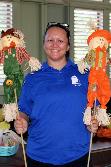 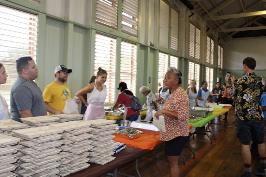 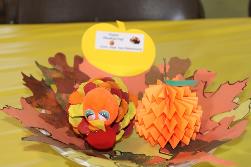 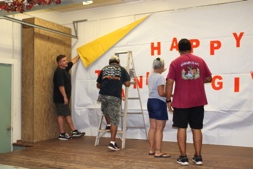 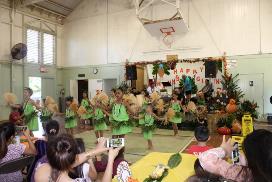 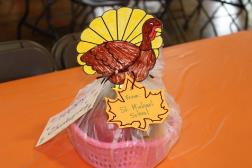 Annual ThanksgivingA Community Working Together…
Community Donors
Haleiwa Joe’s
Dole Pineapple
7-11 Stores
Ted’s Bakery
Waialua Bakery
Haleiwa Elem.
St. Michael’s
I.H.S.
Hawaii Food Bank
Alea Bridge
North Shore Christian Fellowship
Waimea Valley
Manu O Ke Kai Canoe Club
Frank and Leilani Perreira
Mohala Farms
WHIS Culinary – Marsha Taylor
Halau Kawaipuilani
Halau Makana a Ke Akua



Community Volunteers
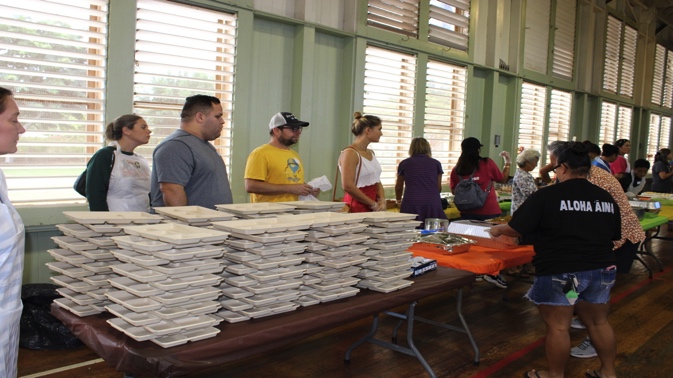 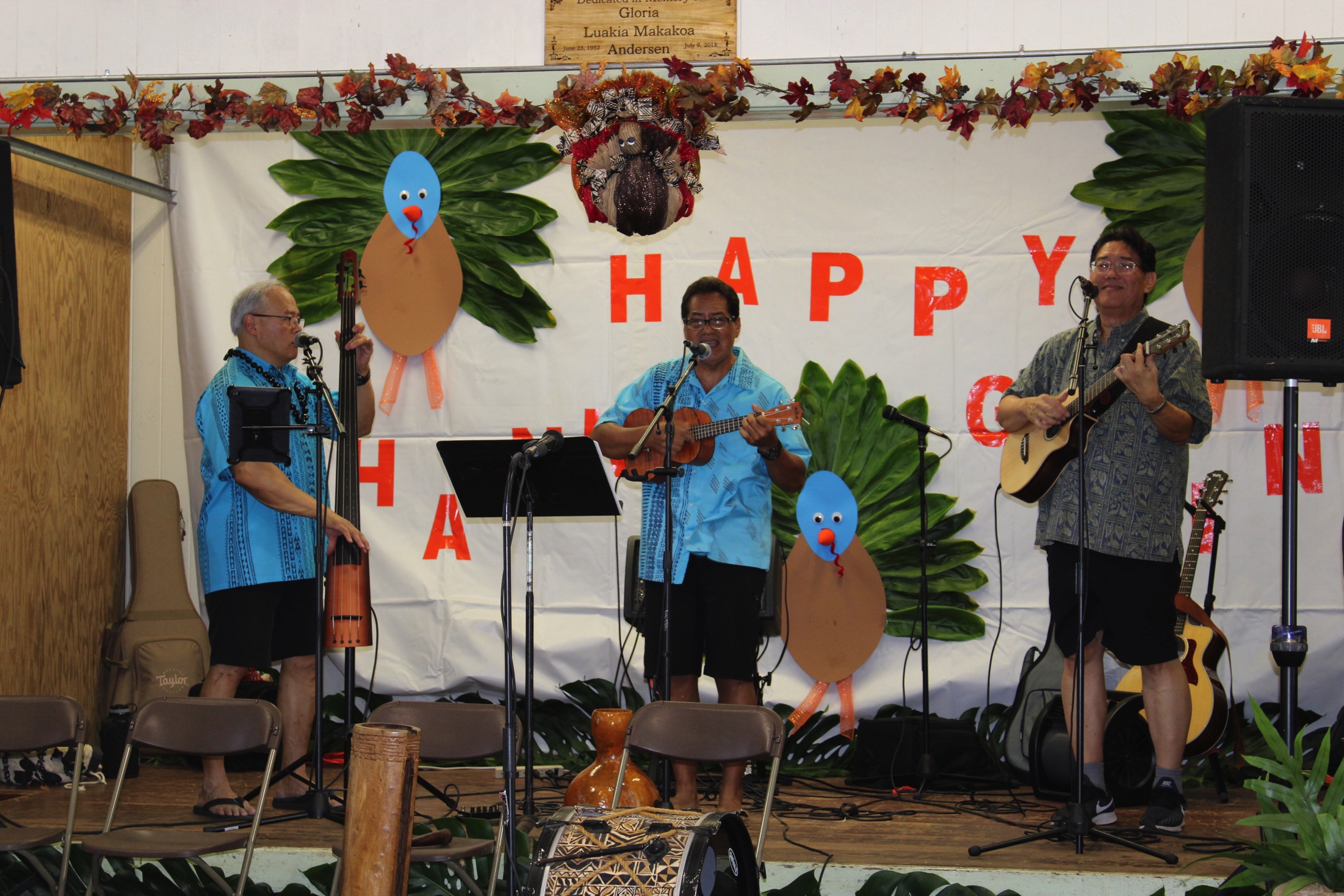 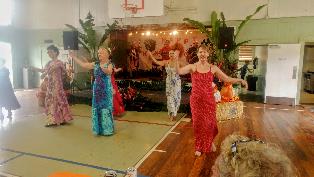 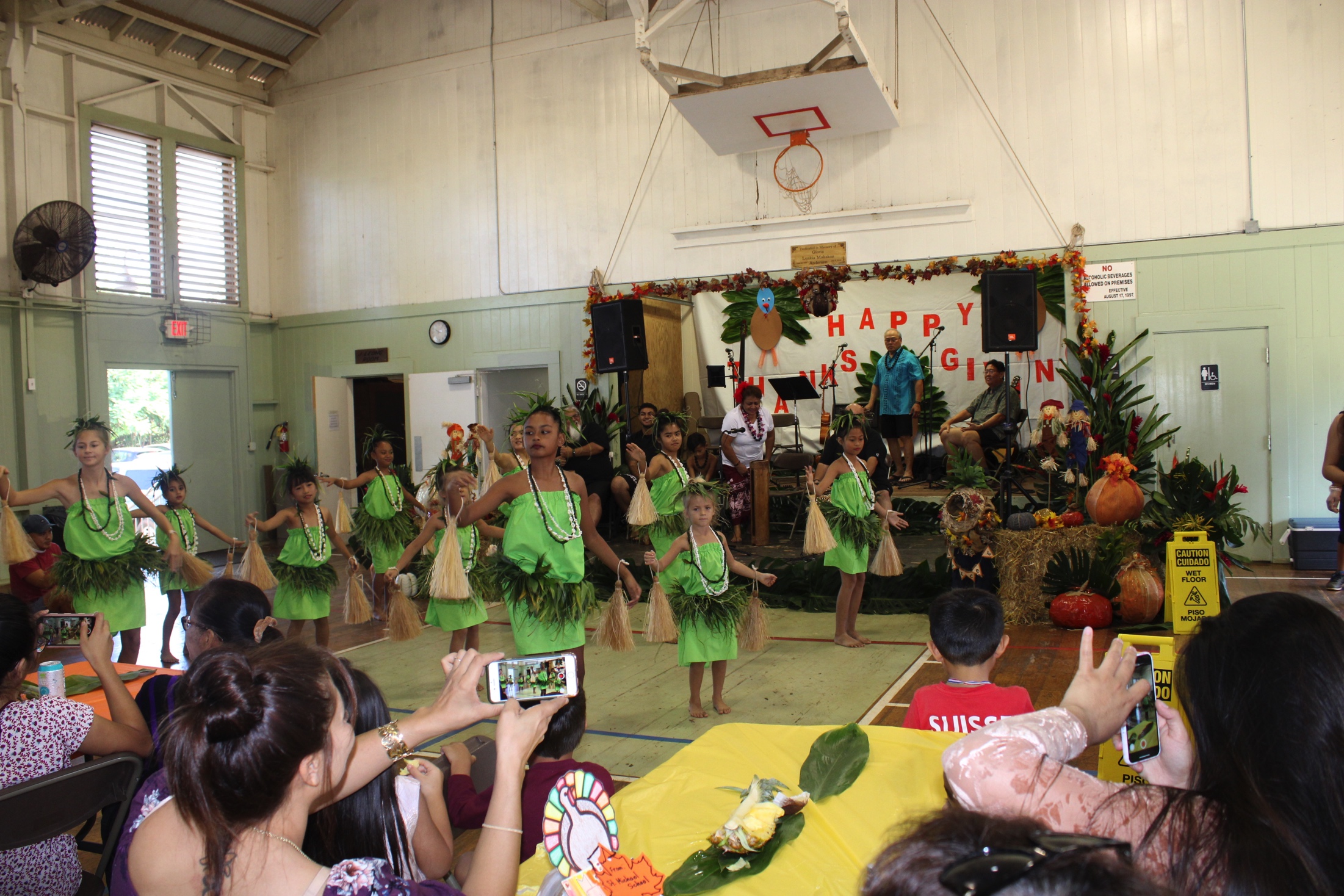 To Make a Difference
I.H.S. COMMUNITY  AND OUTREACH PARTNERS
INSTITUTE FOR HUMAN SERVICES
	











OTHER COMMUNITY PARTNERS

NORTH SHORE CHRISTIAN FELLOWSHIP  
NORTH SHORE FOOD BANK
NORTH SHORE NEWS
NORTH SHORE CHAMBER OF COMMERCE
INSTITUTE FOR HUMAN SERVICES and COMMUNITY PARTNERS
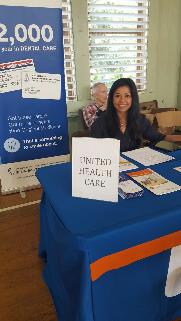 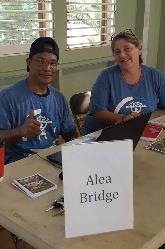 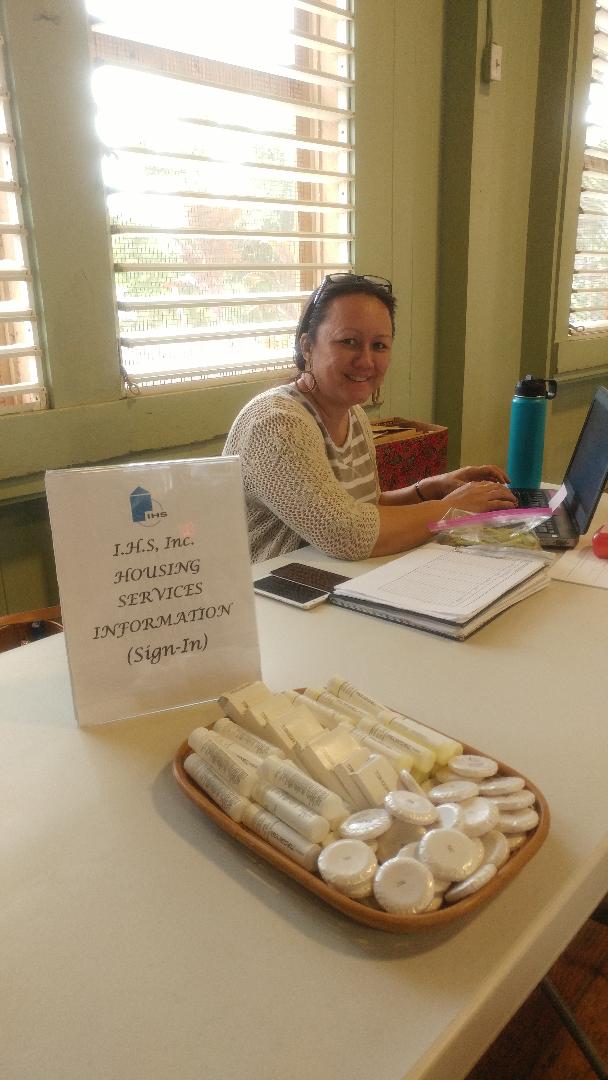 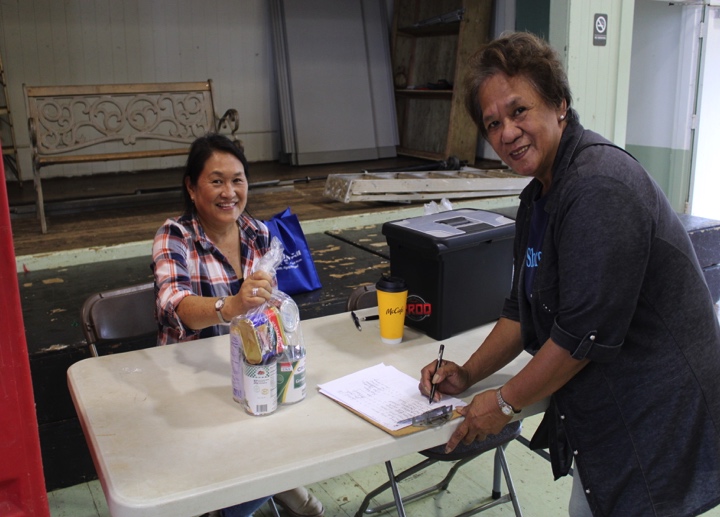 North Shore Food Bank
Linda Seyler
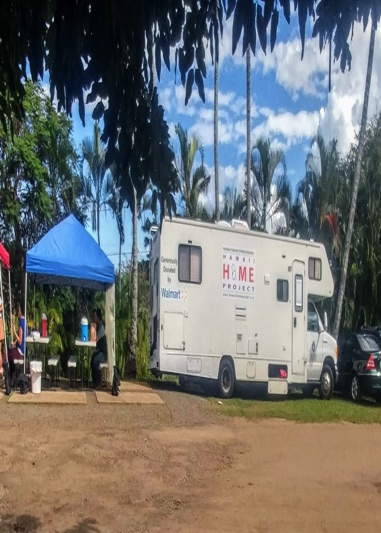 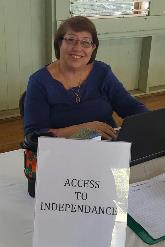 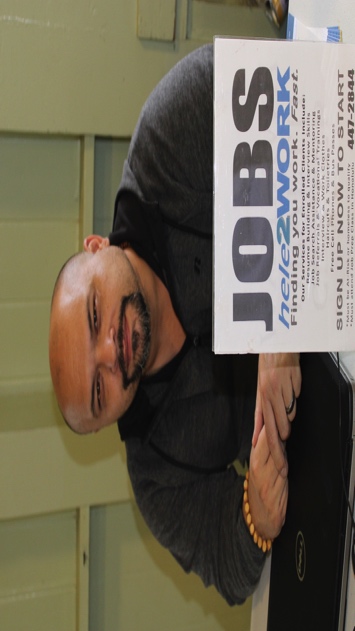 Institute for Human Services
Heidi Apau
HOME Mobile 
Health Unit
Activities at the WCA
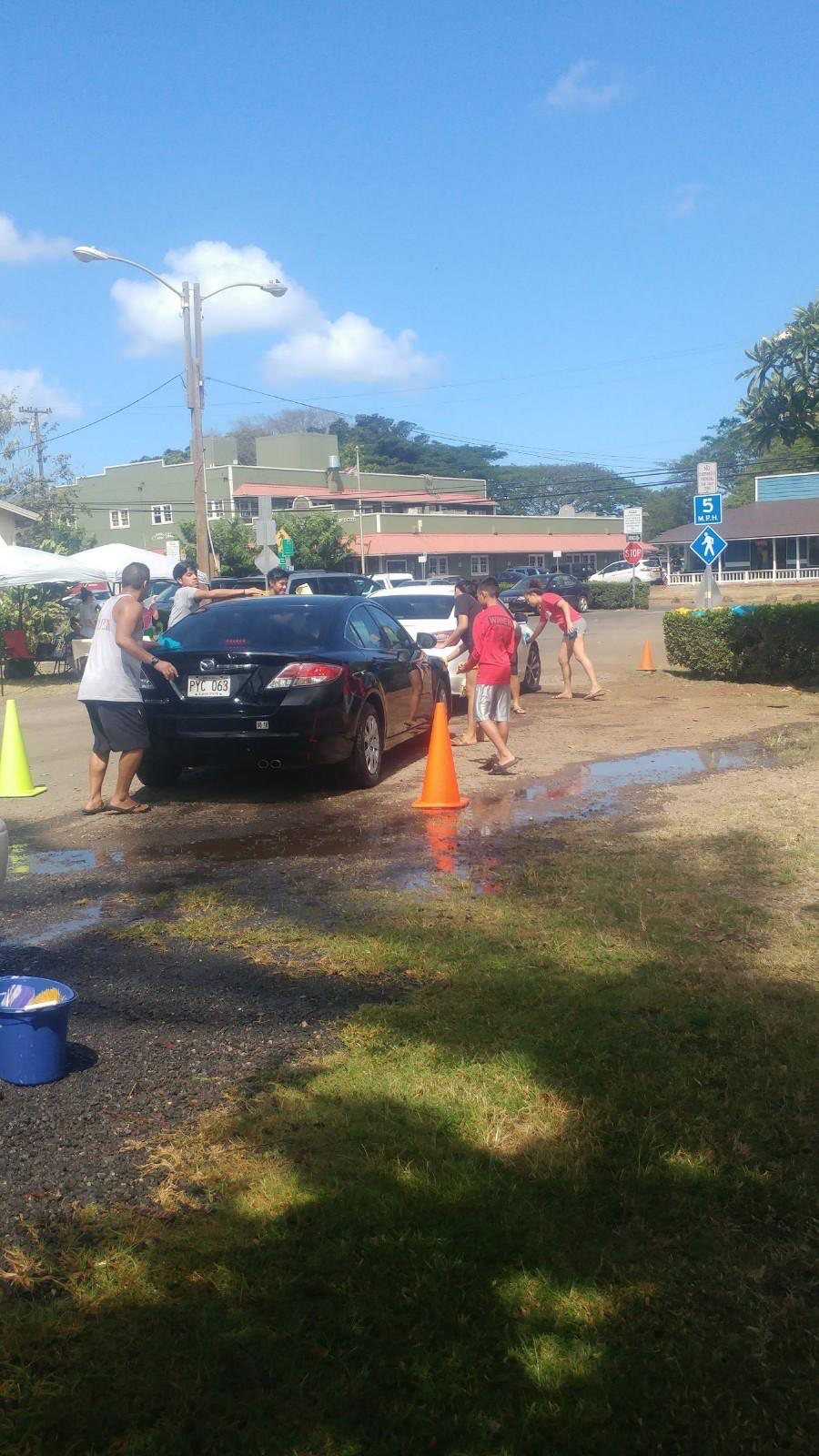 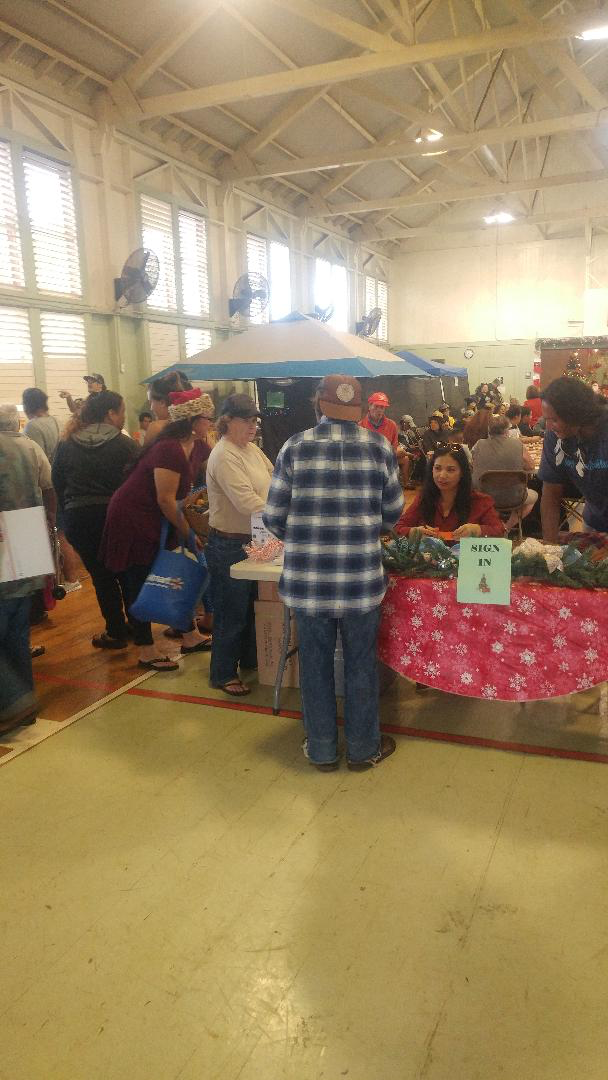 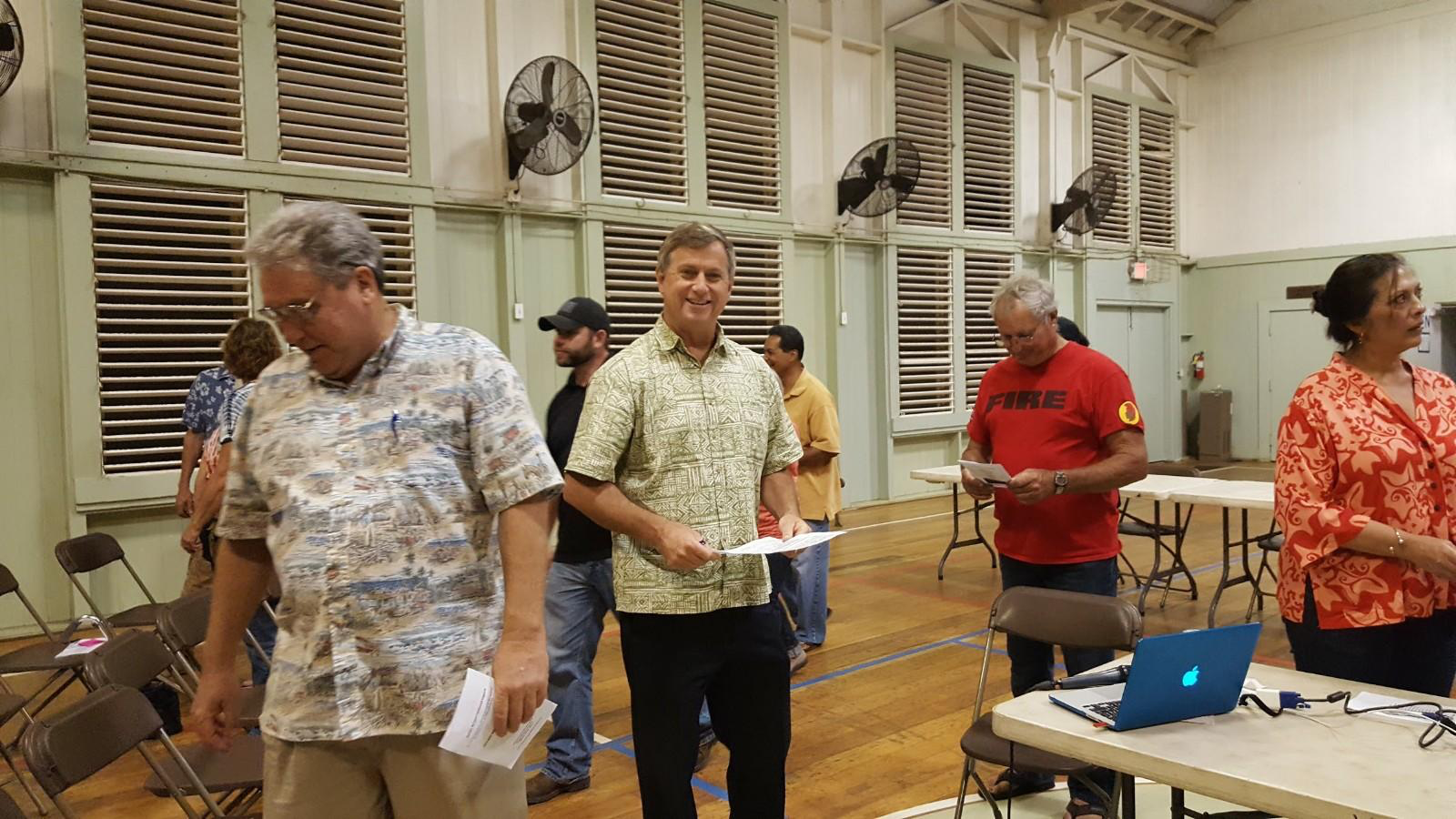 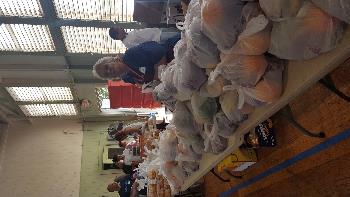 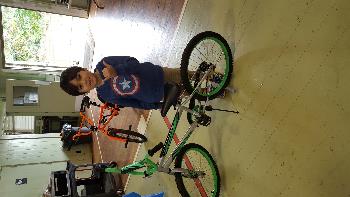 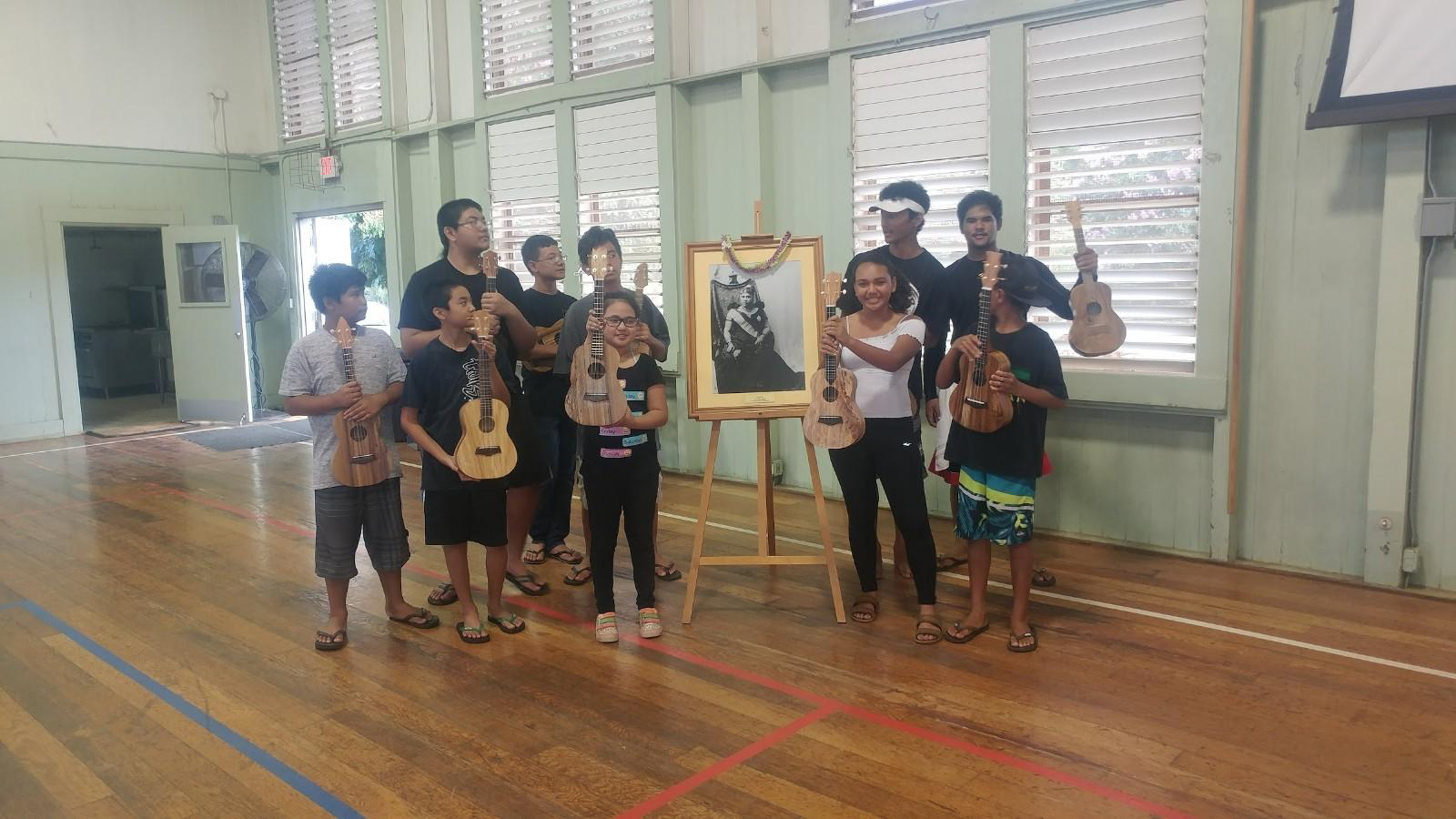 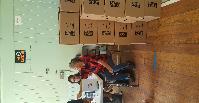 I.H.S
Community Outreach
Food Bank
Lili’uokalani Trust
Car Wash
Senior Boxes
WCA Community HonoreesRichard and Emma Galius
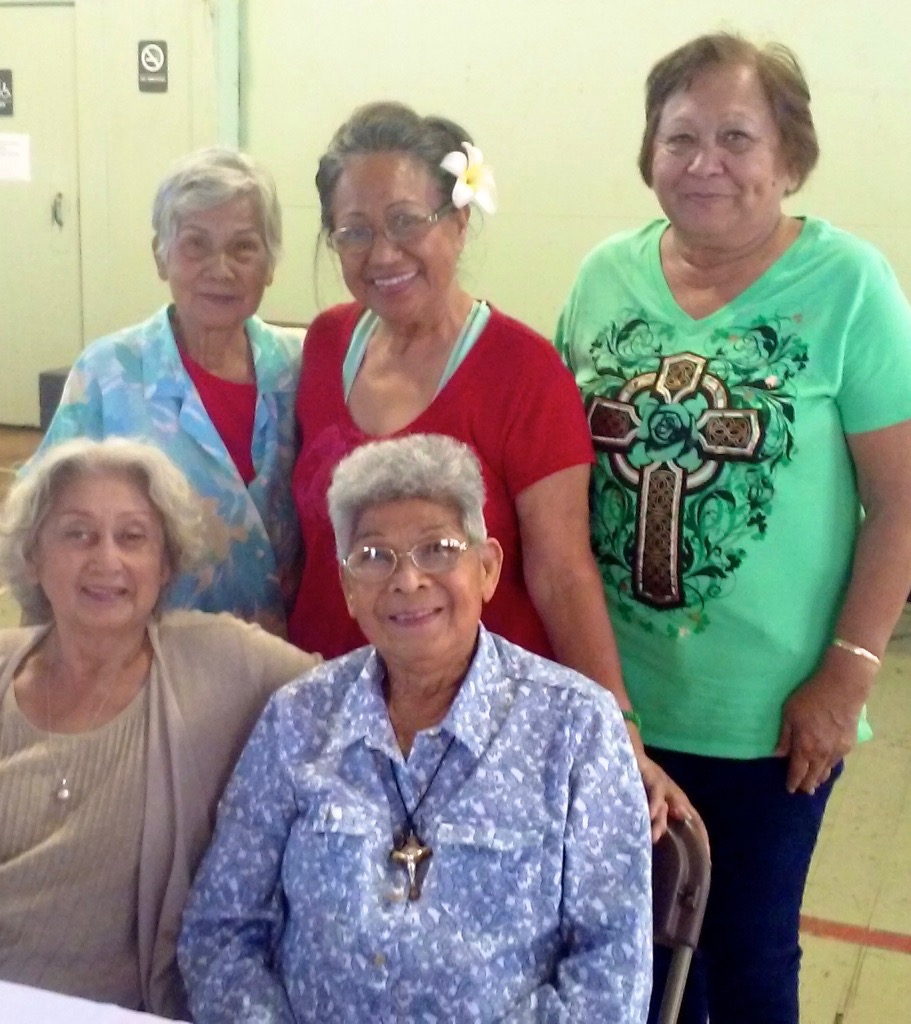 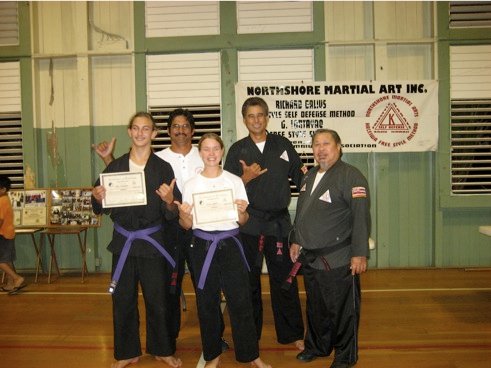 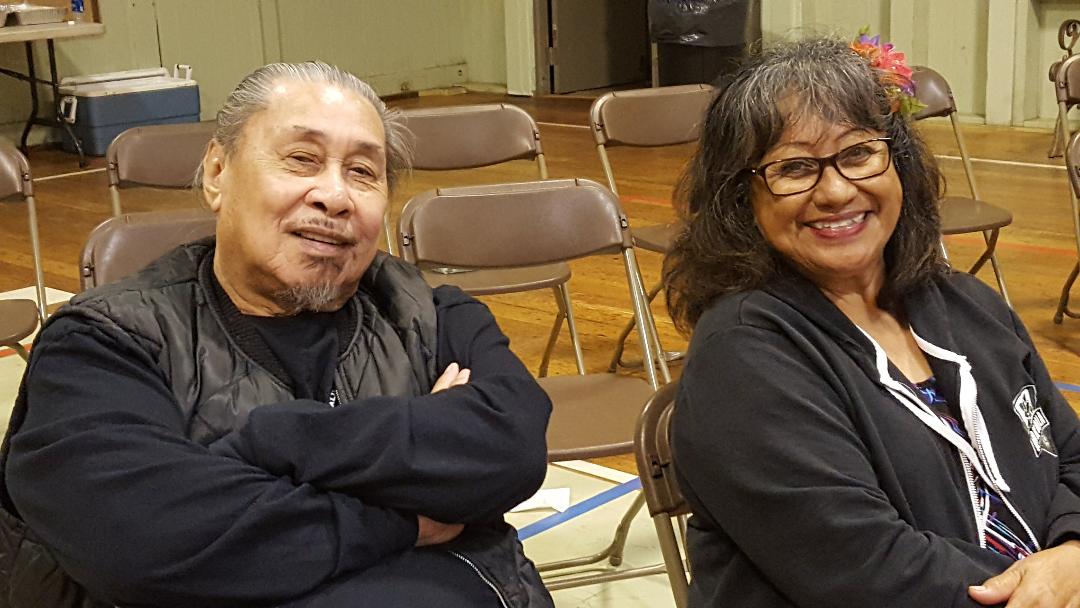 SHORT TERM LEASES
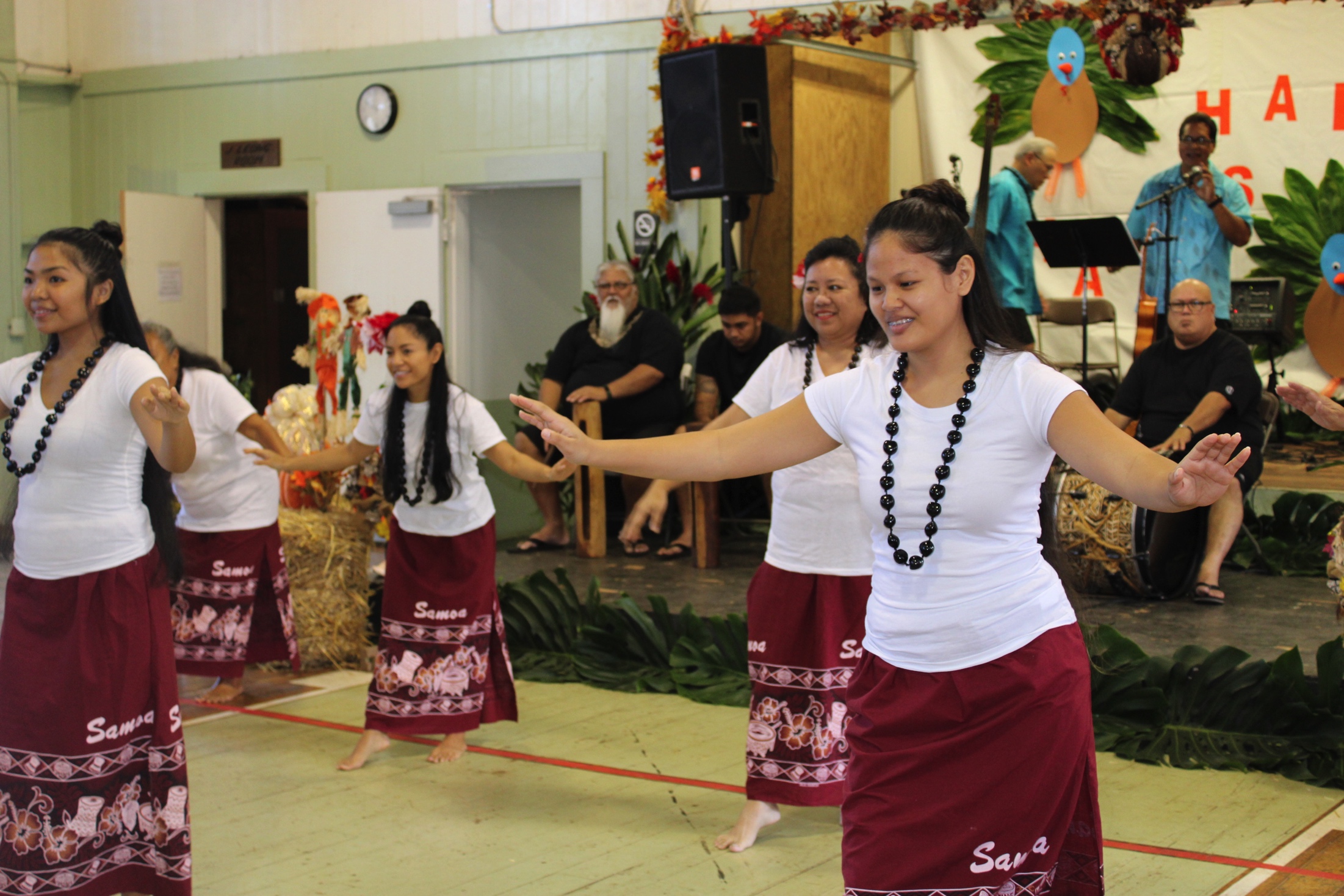 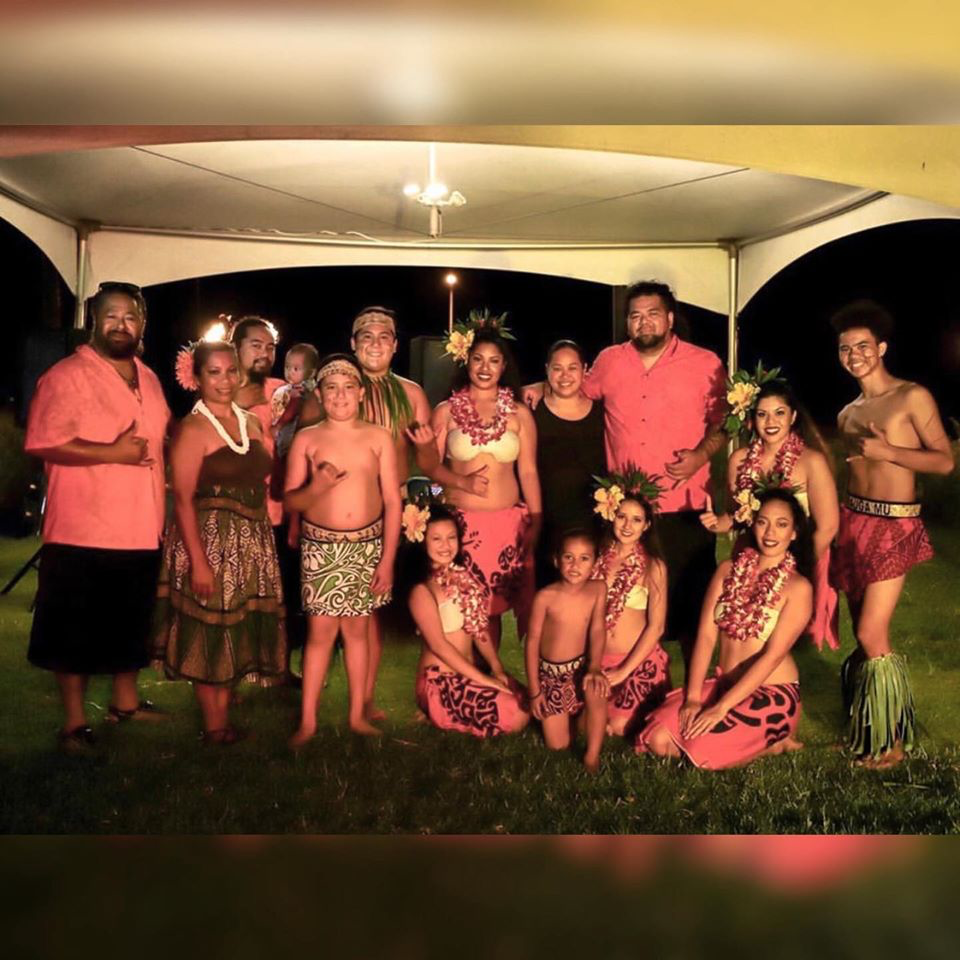 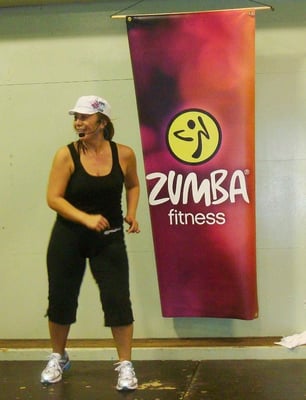 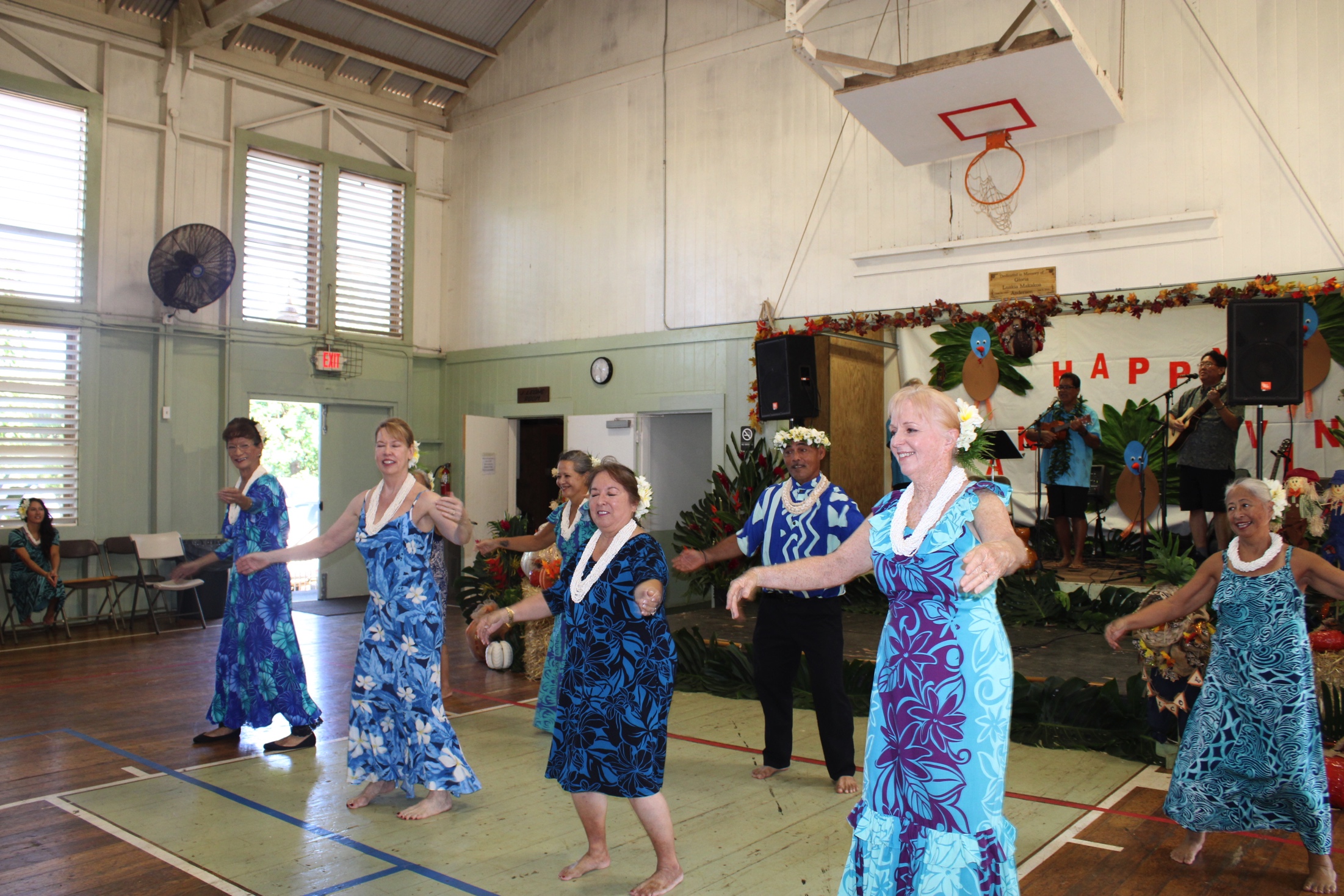 Halau Hula Makana A Ke Akua
Kalena’s Polynesian Ohana
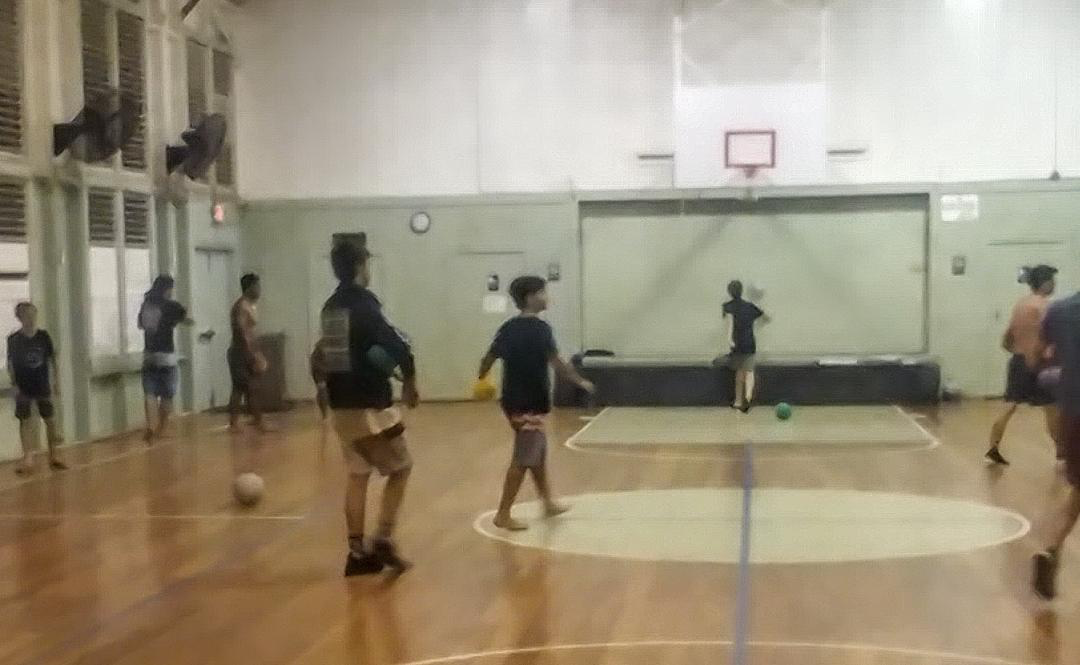 Fitness By Coco
Halau Kawaipuilani
NSCF Dodge Ball
COMMERCIAL KITCHEN USERS
To better serve our Commercial Kitchen users, the WCA has been given a Grant in Aid to modify the kitchen. Mahalo to Sen. Gil Riviere and Rep. Sean Quinlin for their support. Work is expected to begin this year.
SUPPORT OUR LOCAL VENDORS AND BUSINESSES!
LONG TERM LEASES
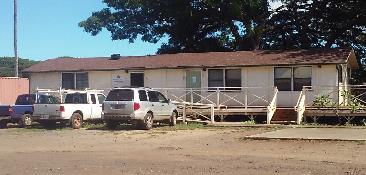 KA HANA PONO DAY CARE
LANDMARK BUILDERS
NORTH SHORE CHAMBER OF COMMERCE
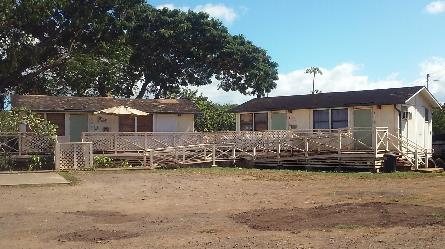 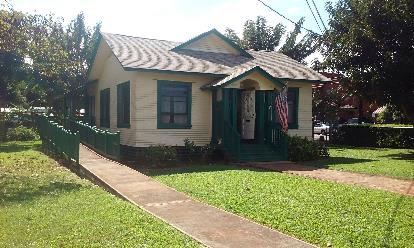 GOALS FOR 2020
LONG TERM GOALS
We can accomplish these goals as a community with your help
Volunteers make a Difference…
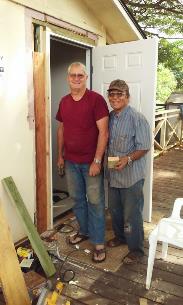 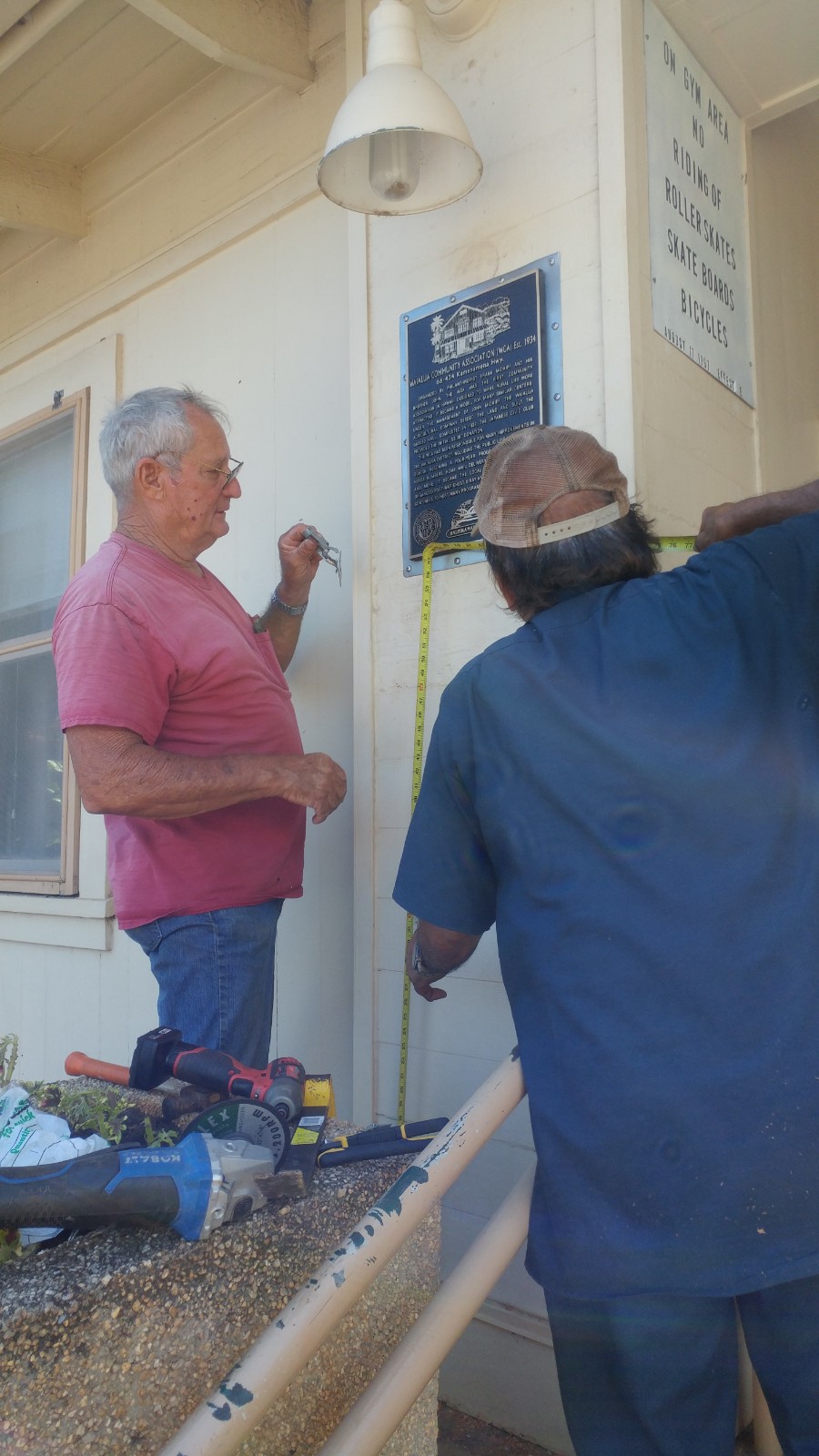 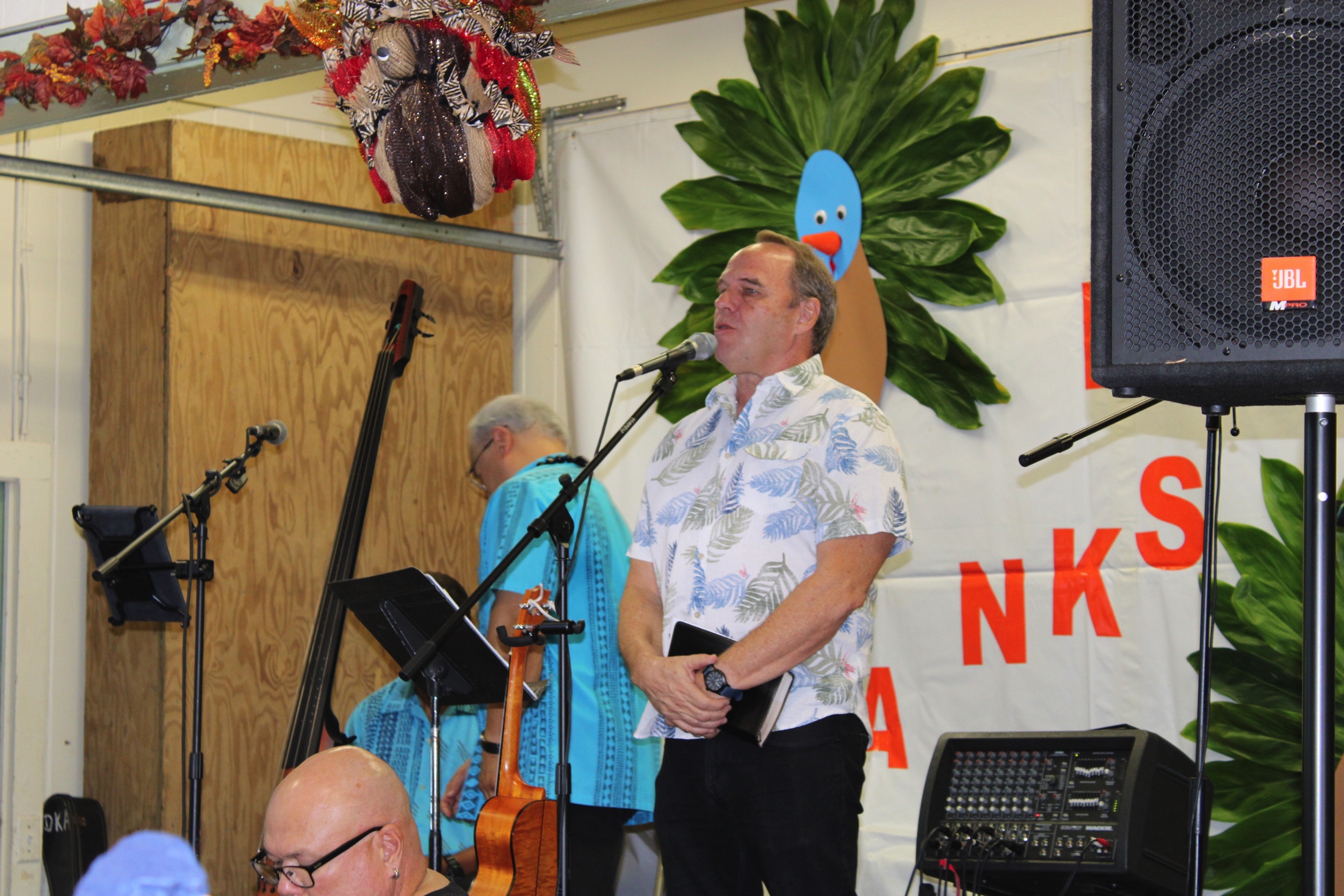 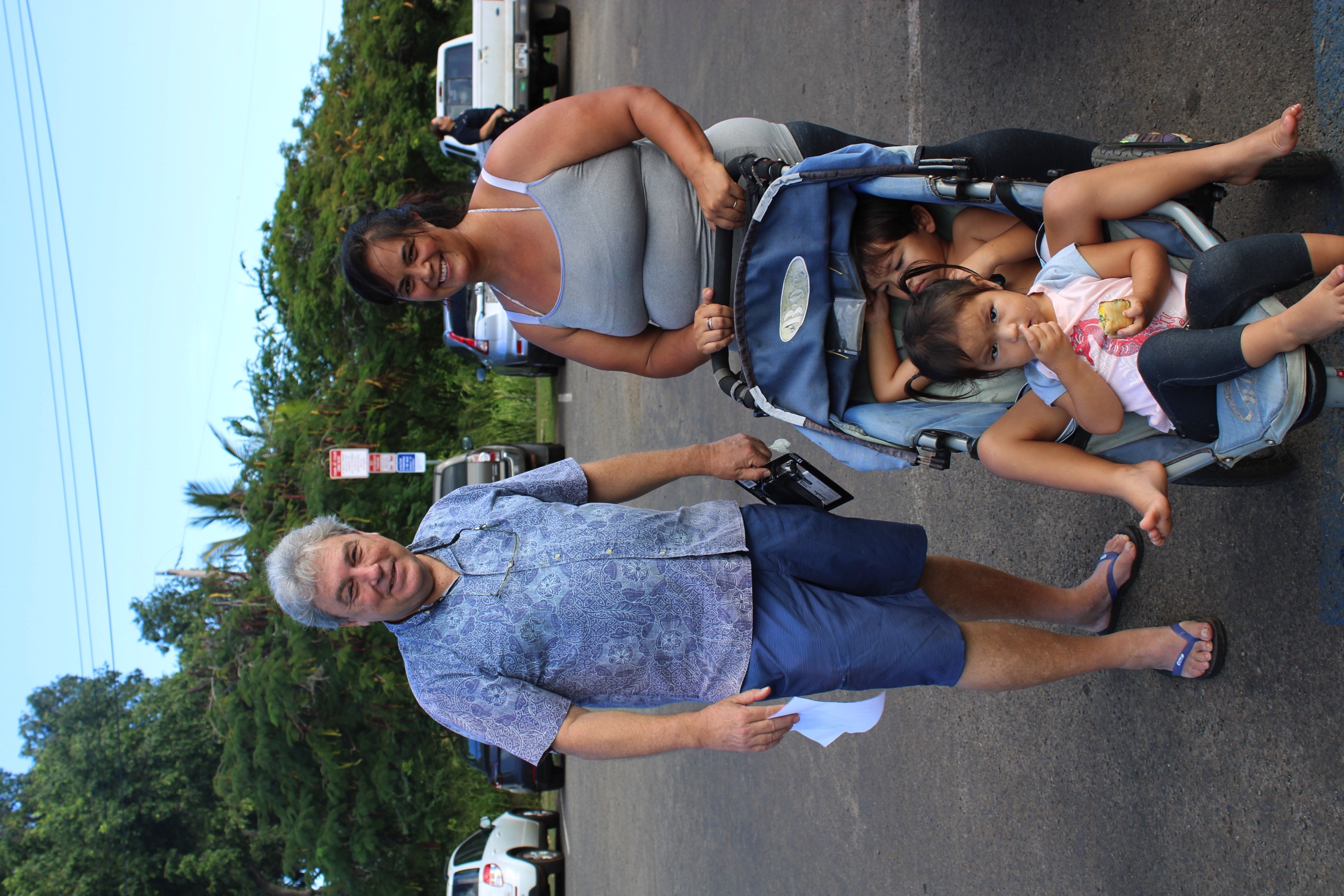 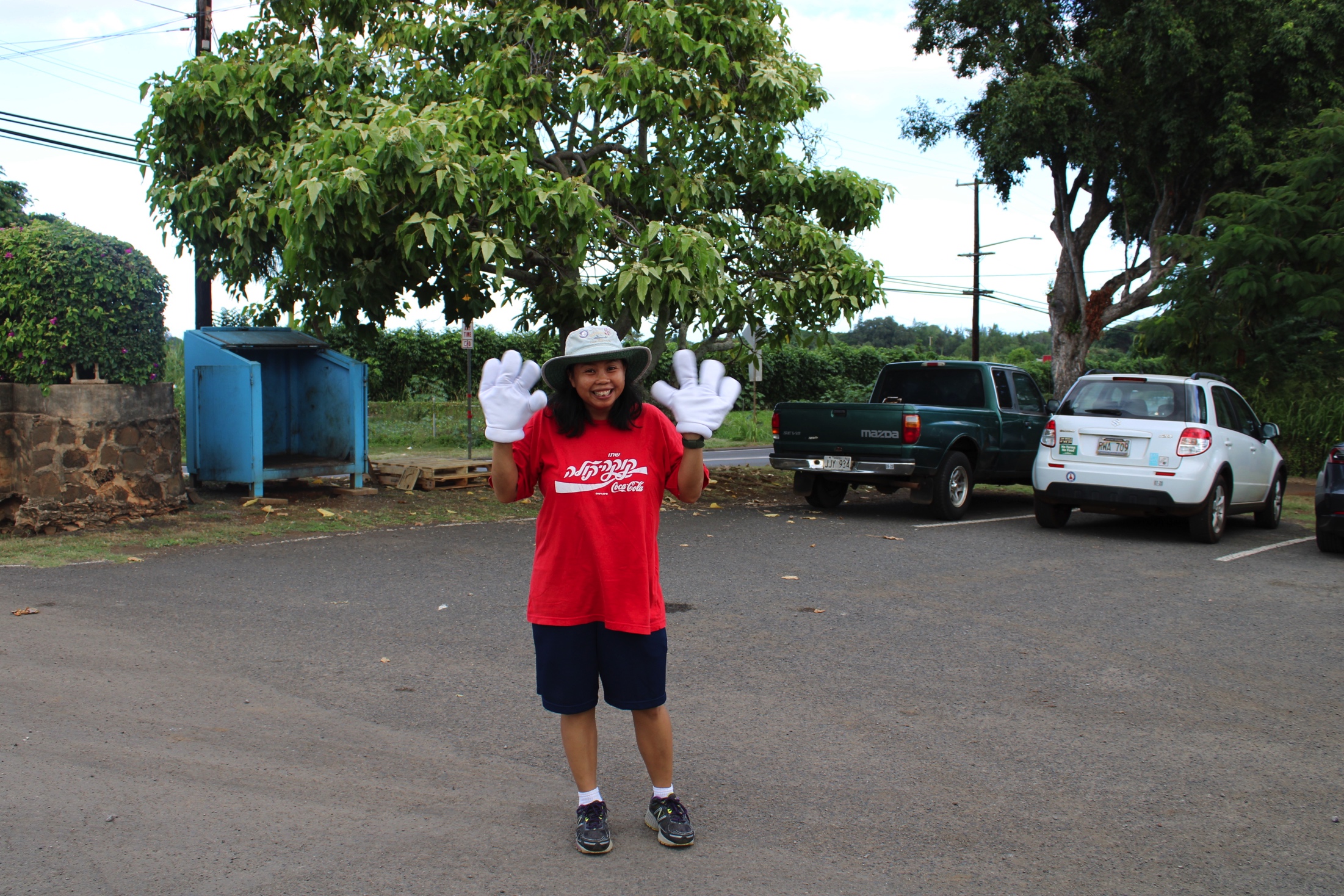 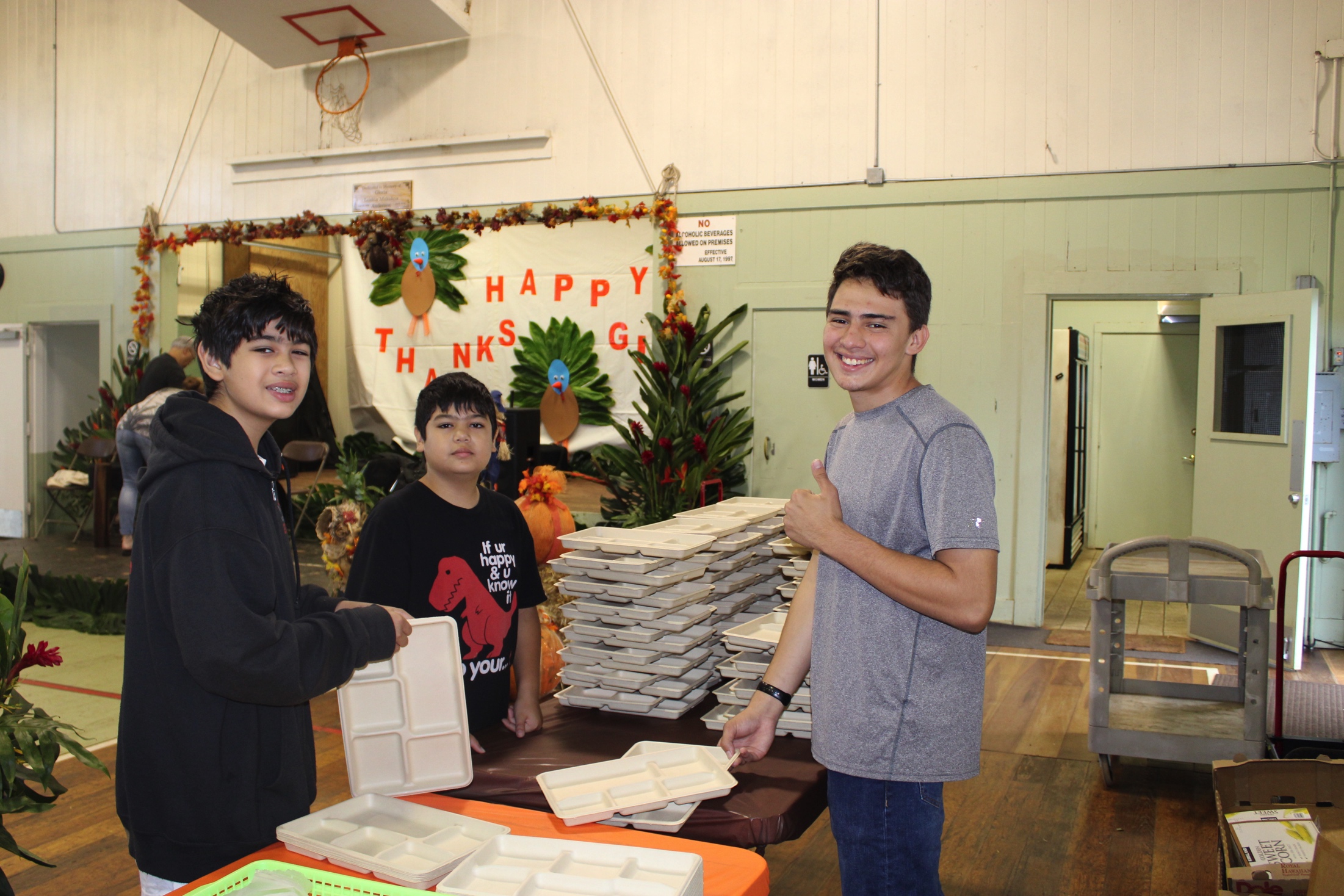 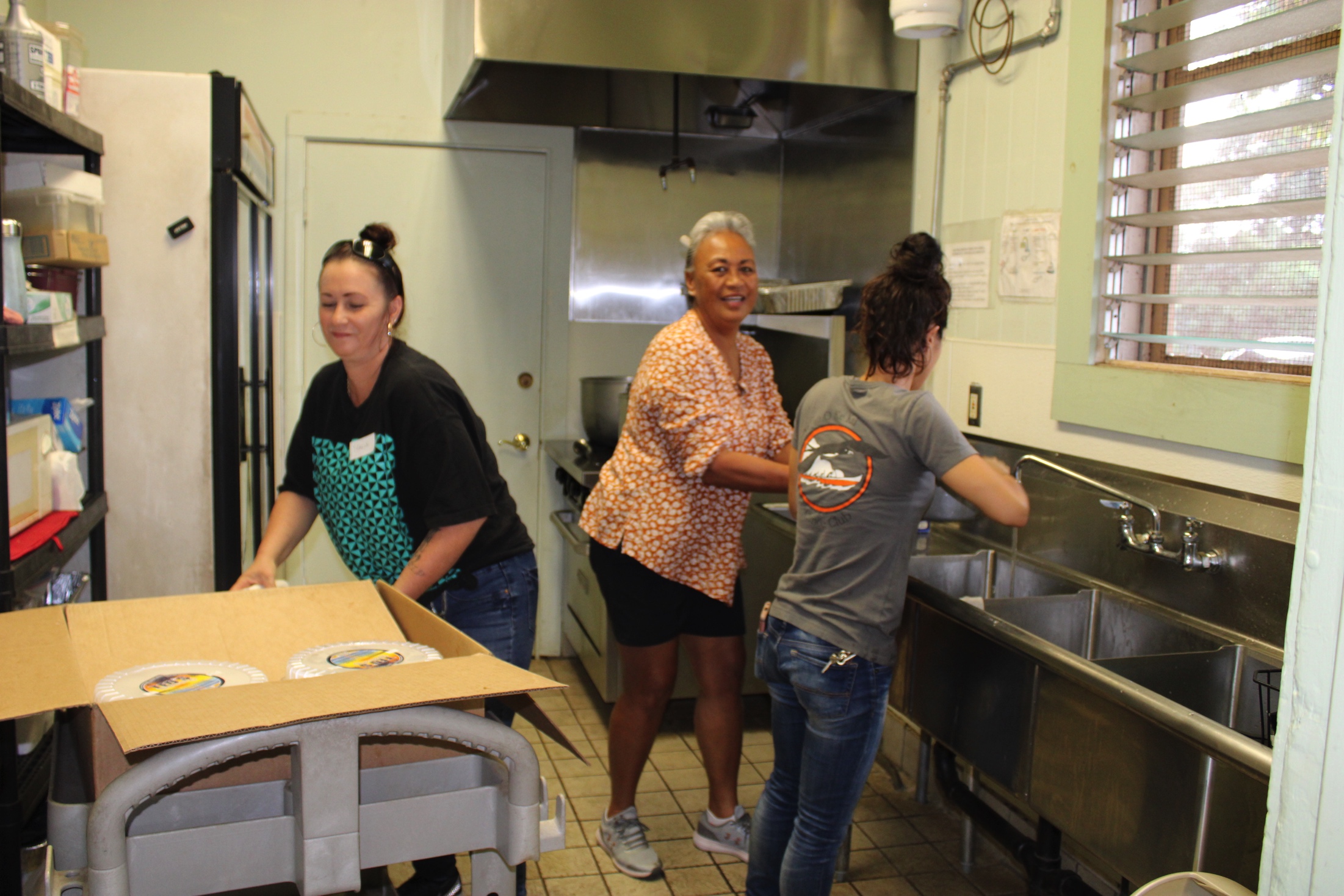 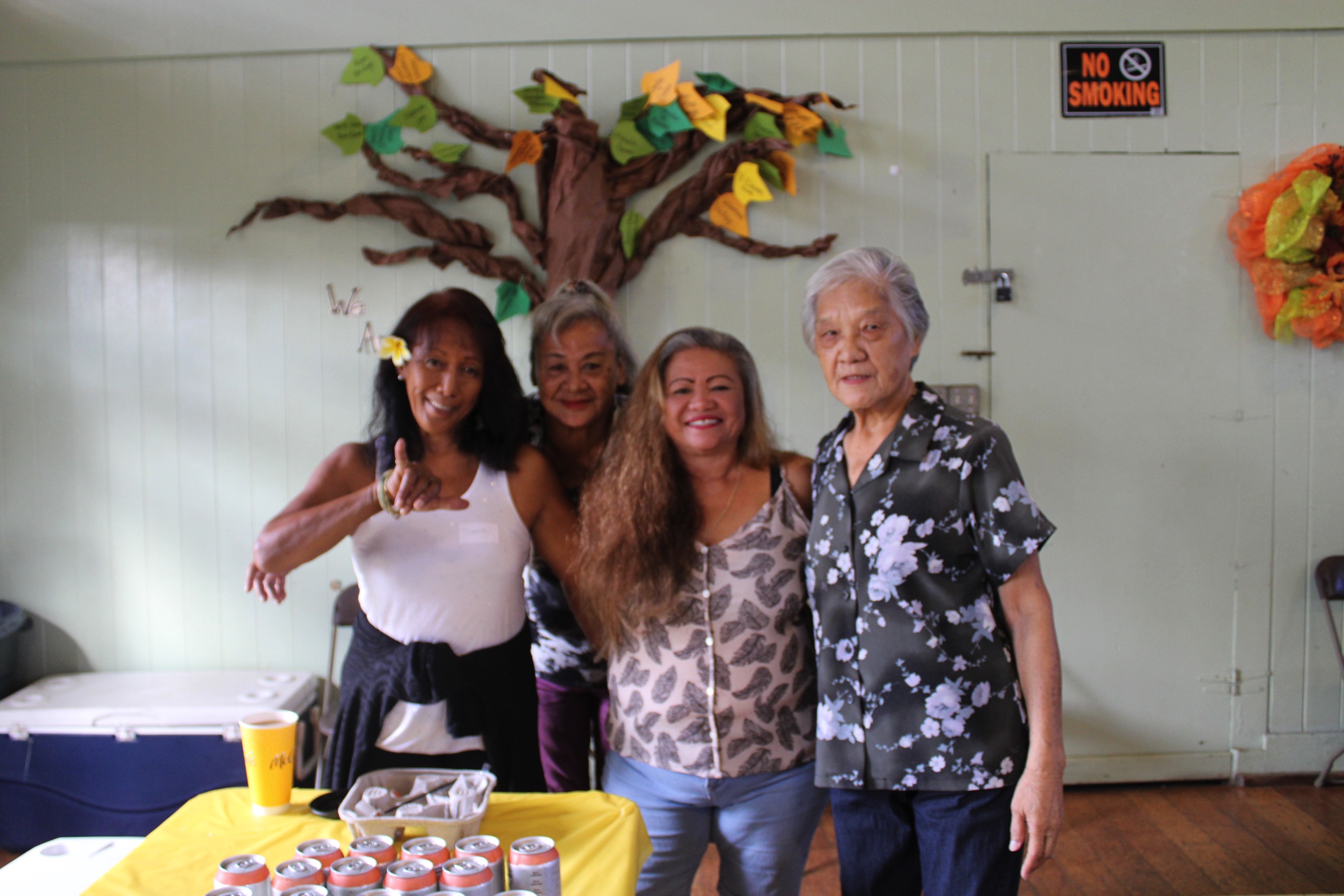 NEEDED REPAIRS…long overdue
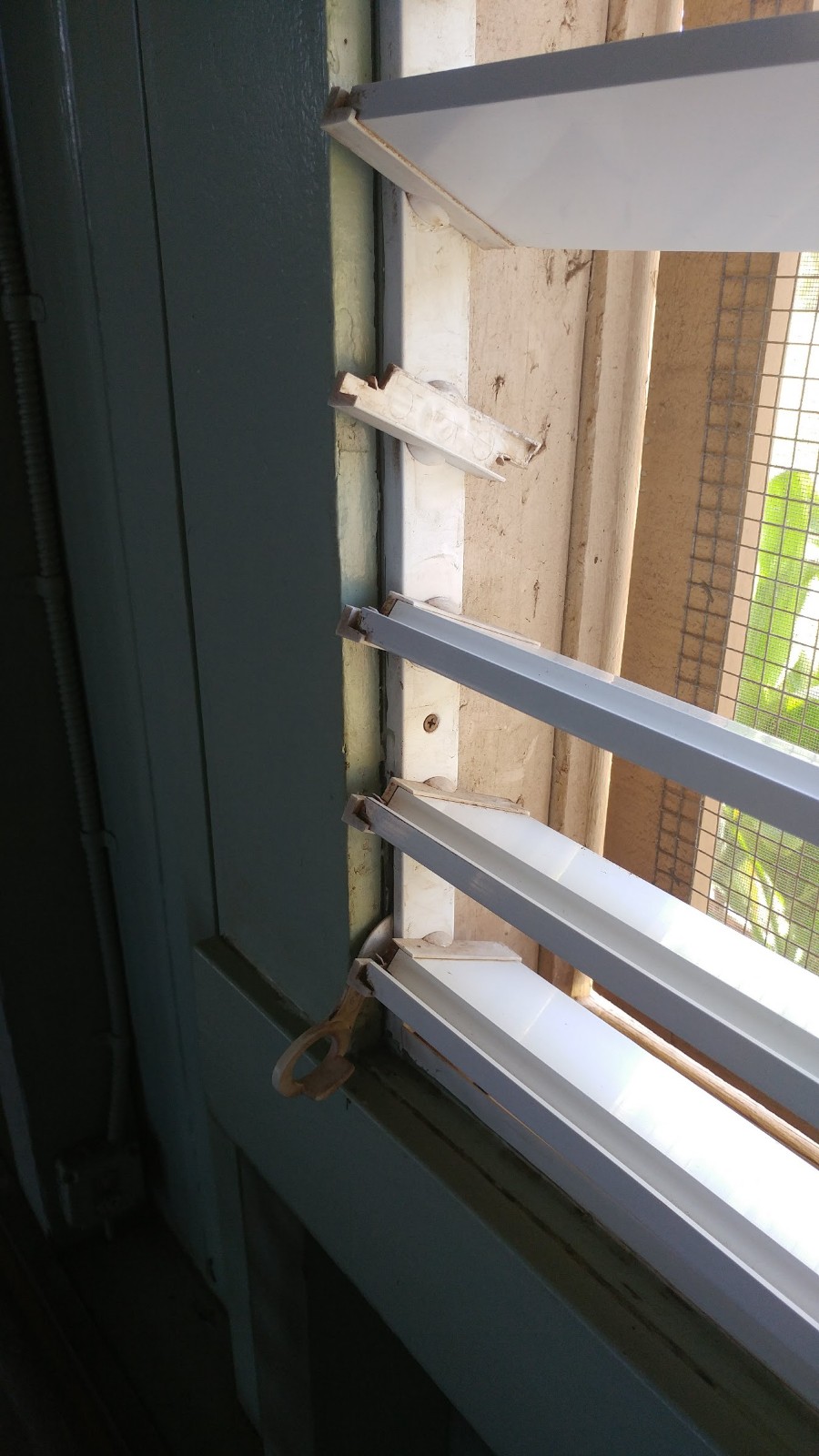 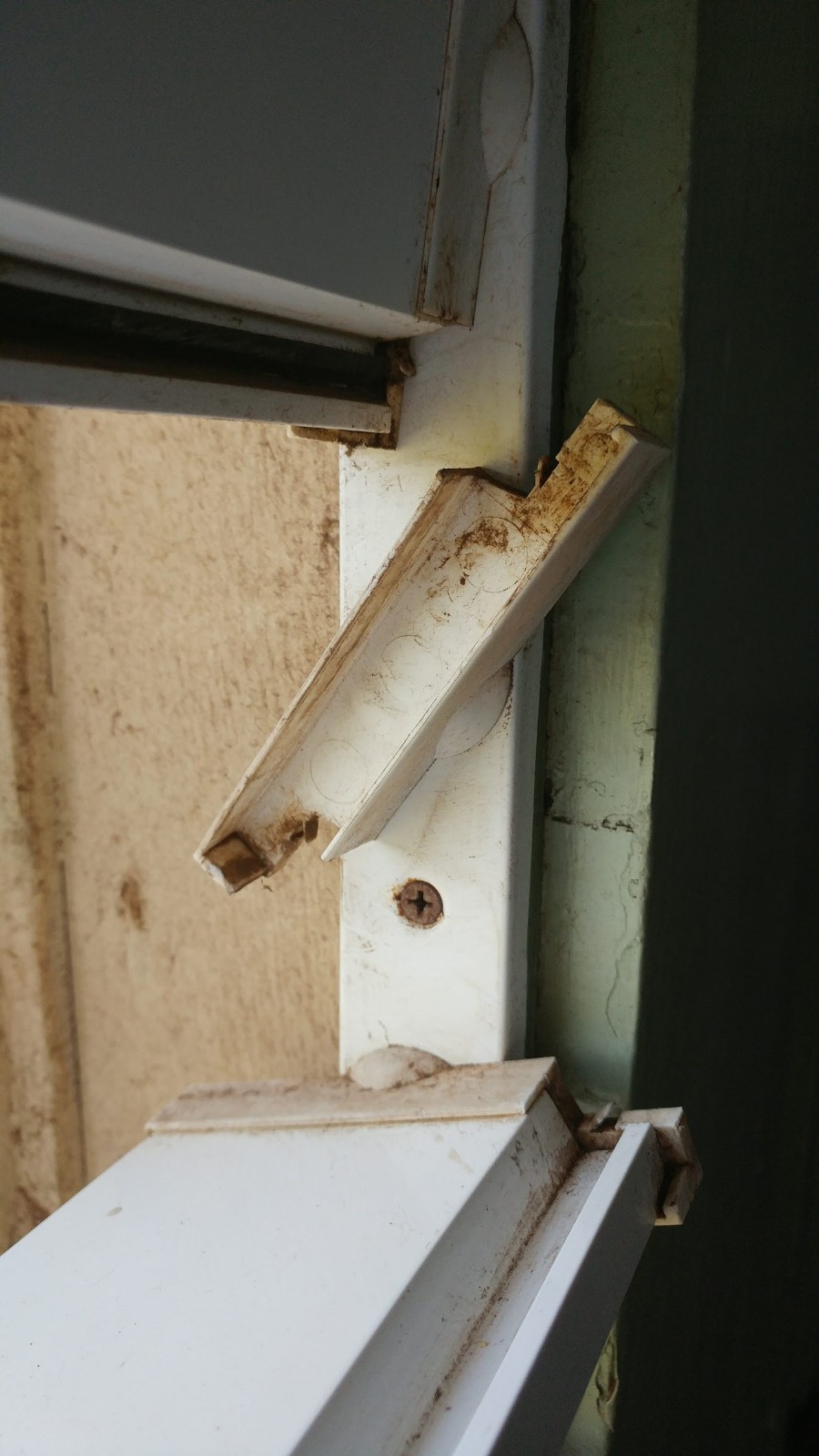 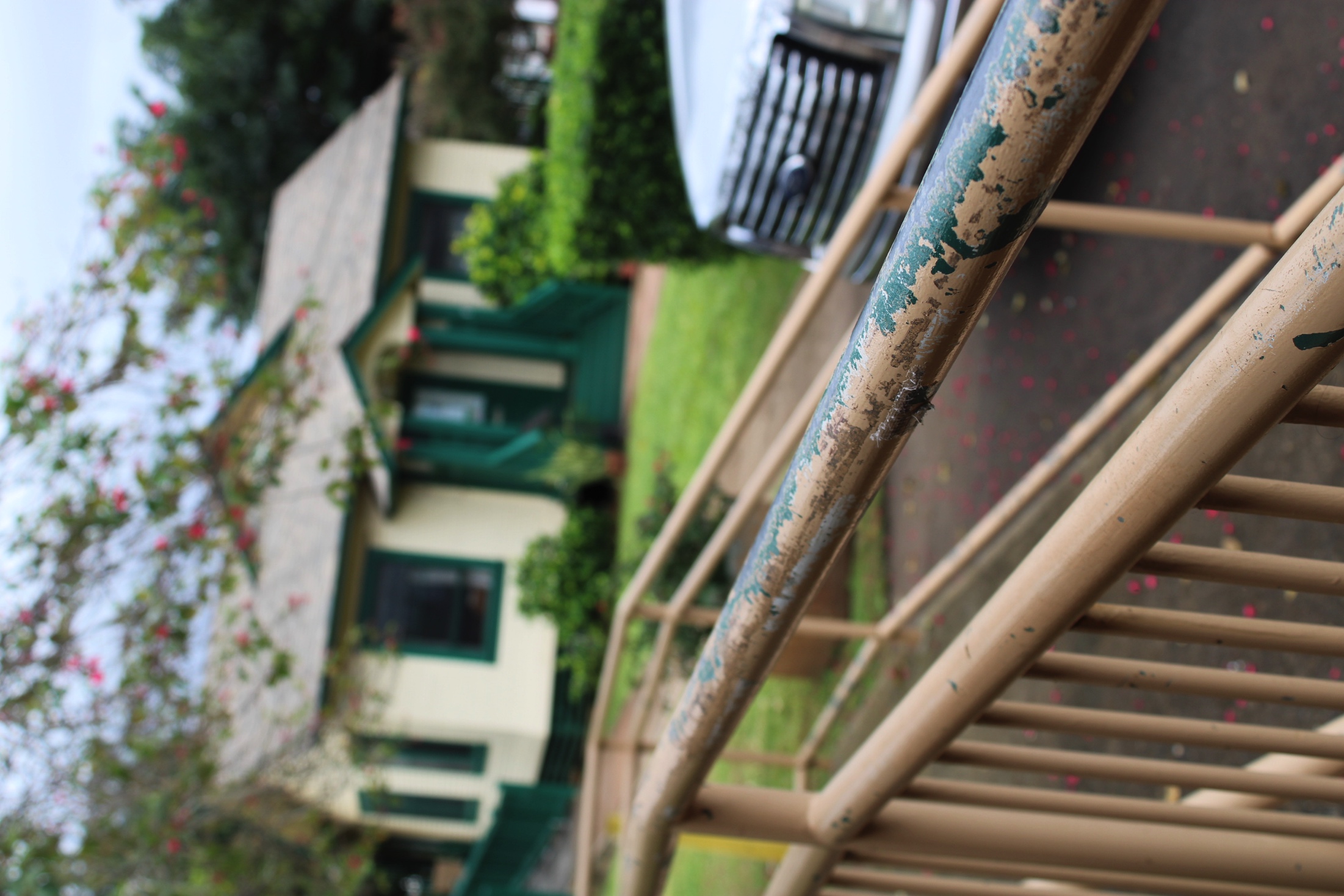 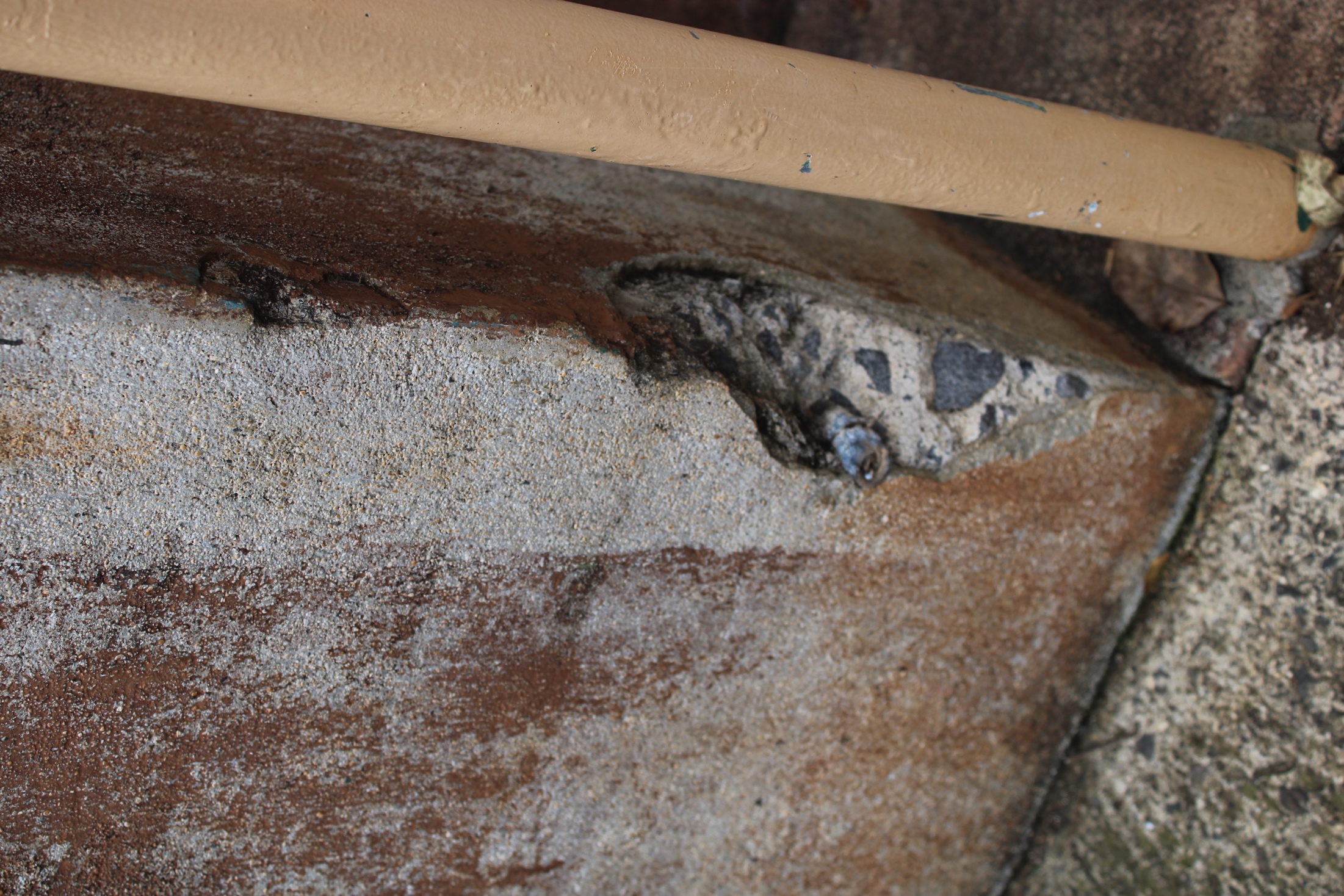 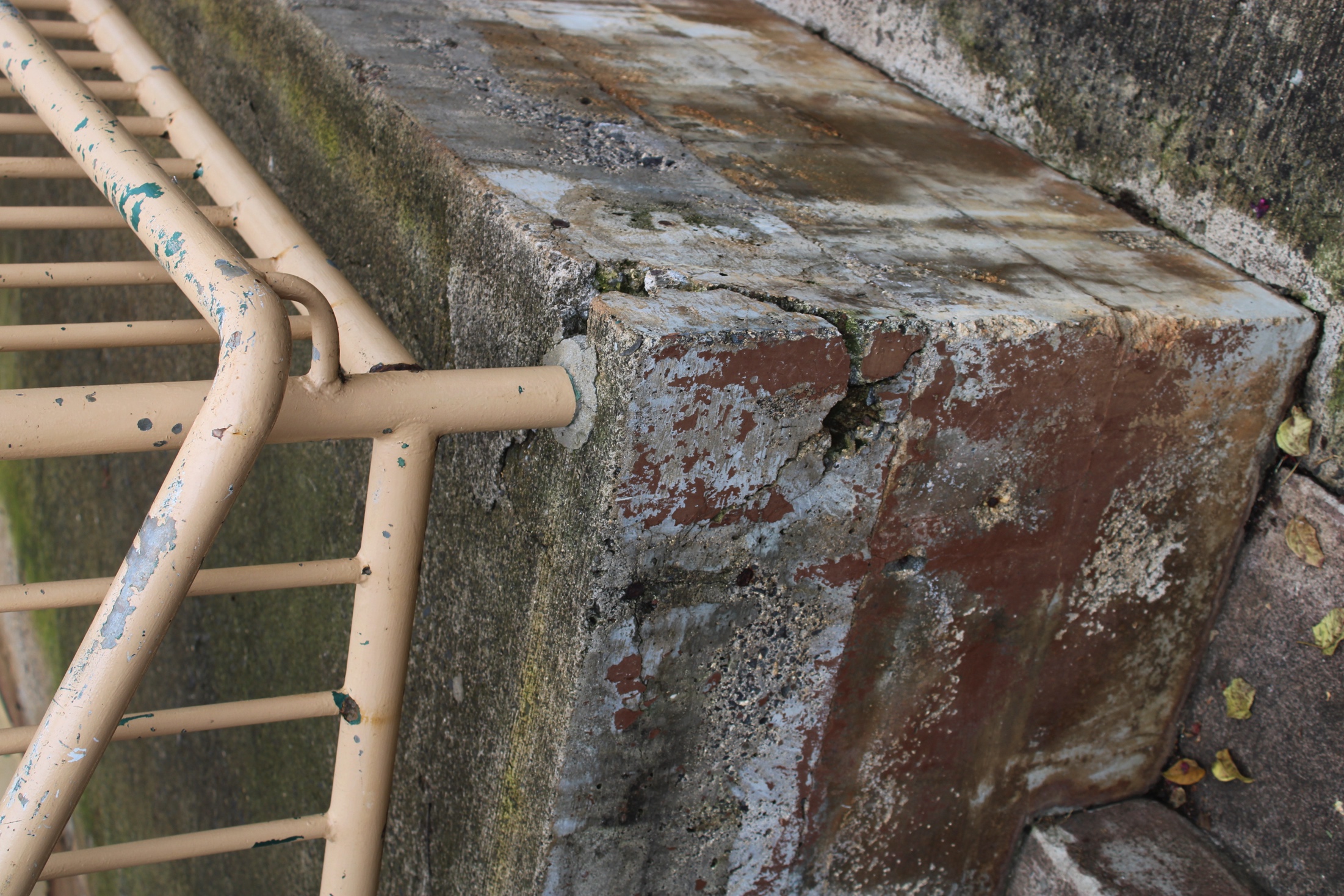 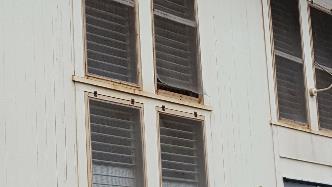 If you want people to use the facility, it must look appealing. Our facilities need a “facelift”. We need volunteers and we need funding. Let’s make 2020 a year of achievements. With your help it can be done!
VISION OF THE FOUNDERS…
THAT THE PUPOSE OF THE ORGANIZATION WAS PURELY BENEVOLENT, CHARITABLE, EDUCATIONAL AND SCIENTIFIC DIRECTLY OR BY COOPERATION WITH OTHER AGENGIES WHICH INCLUDED:
A LIBRARY
BOY’S AND GIRL’S CLUBS
SPORT ACTIVITIES BOTH INSIDE AND OUTSIDE
GAMES
DRAMATICS
HOBBIES
ARTS AND CRAFTS
EDUCATIONAL CLASSES
CLINICS TO FURNISH MEDICAL ATTENDANCE FOR THE SICK AND DISABLED
MATERNAL AND INFANT CARE
WE HAVE THE FACILITIES BUT IT TAKES A COMMUNITY TO MAKE THIS HAPPEN. WHAT IS YOUR VISION?
LET US MOVE INTO THE FUTURE TOGETHER
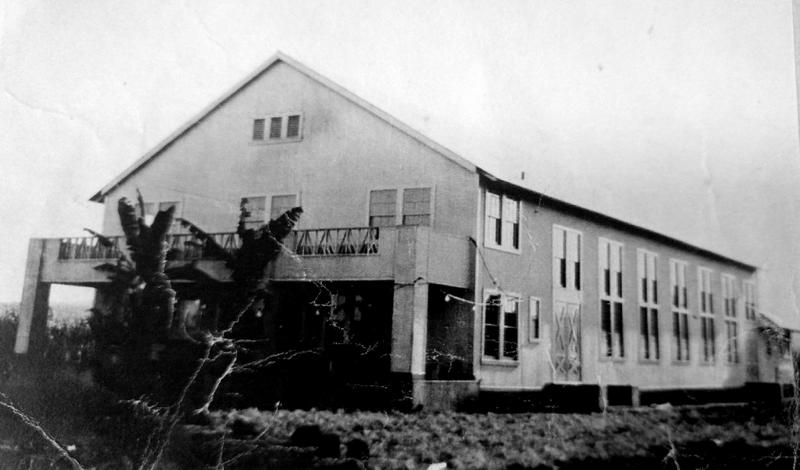 1934…
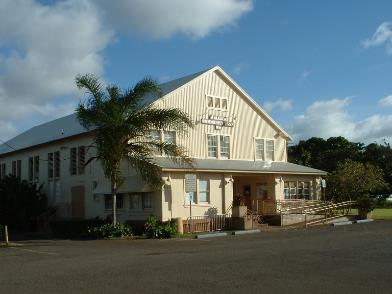 2020
Dedication of Stage Plaque HonoringGloria Luakia Makakoa Andersen
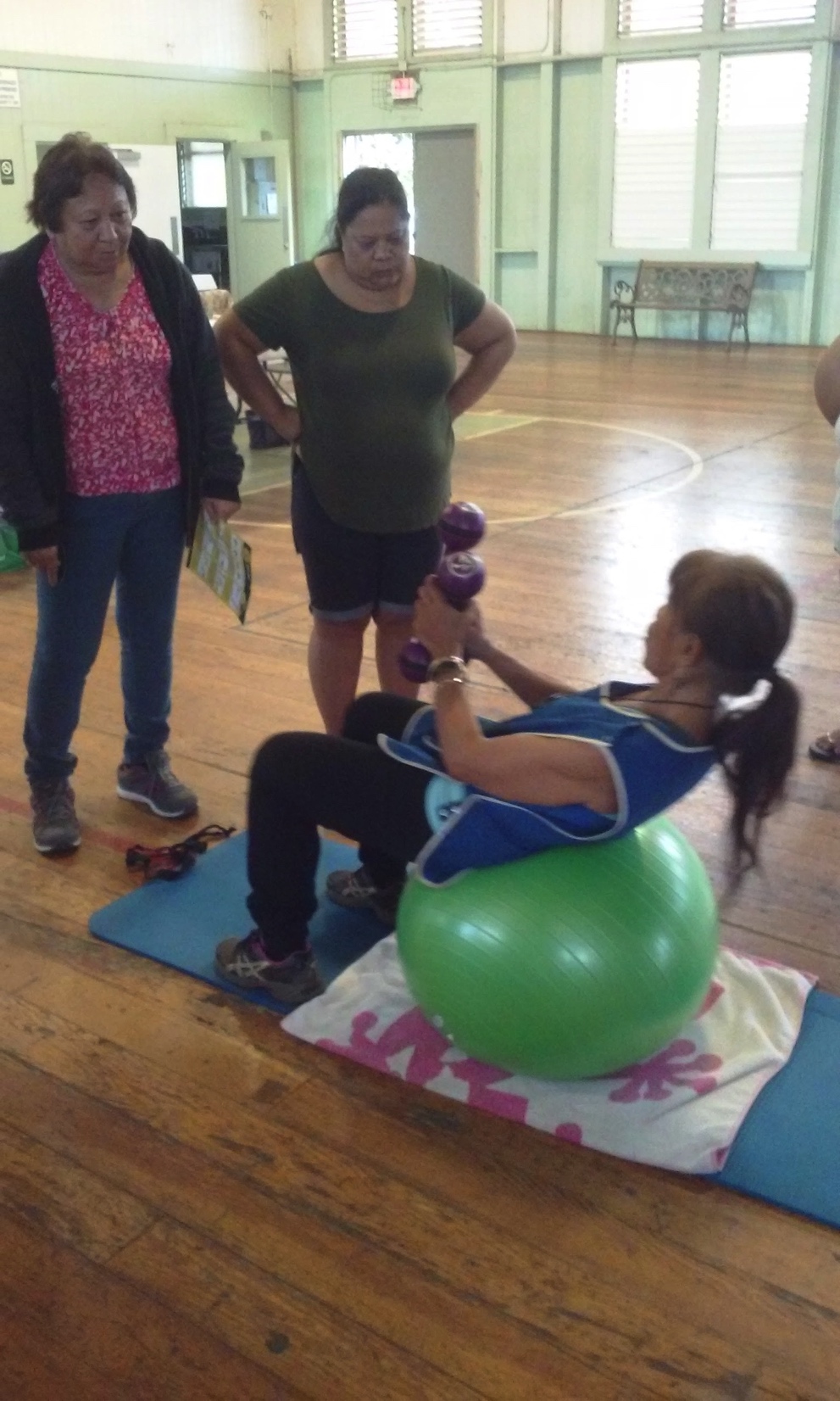 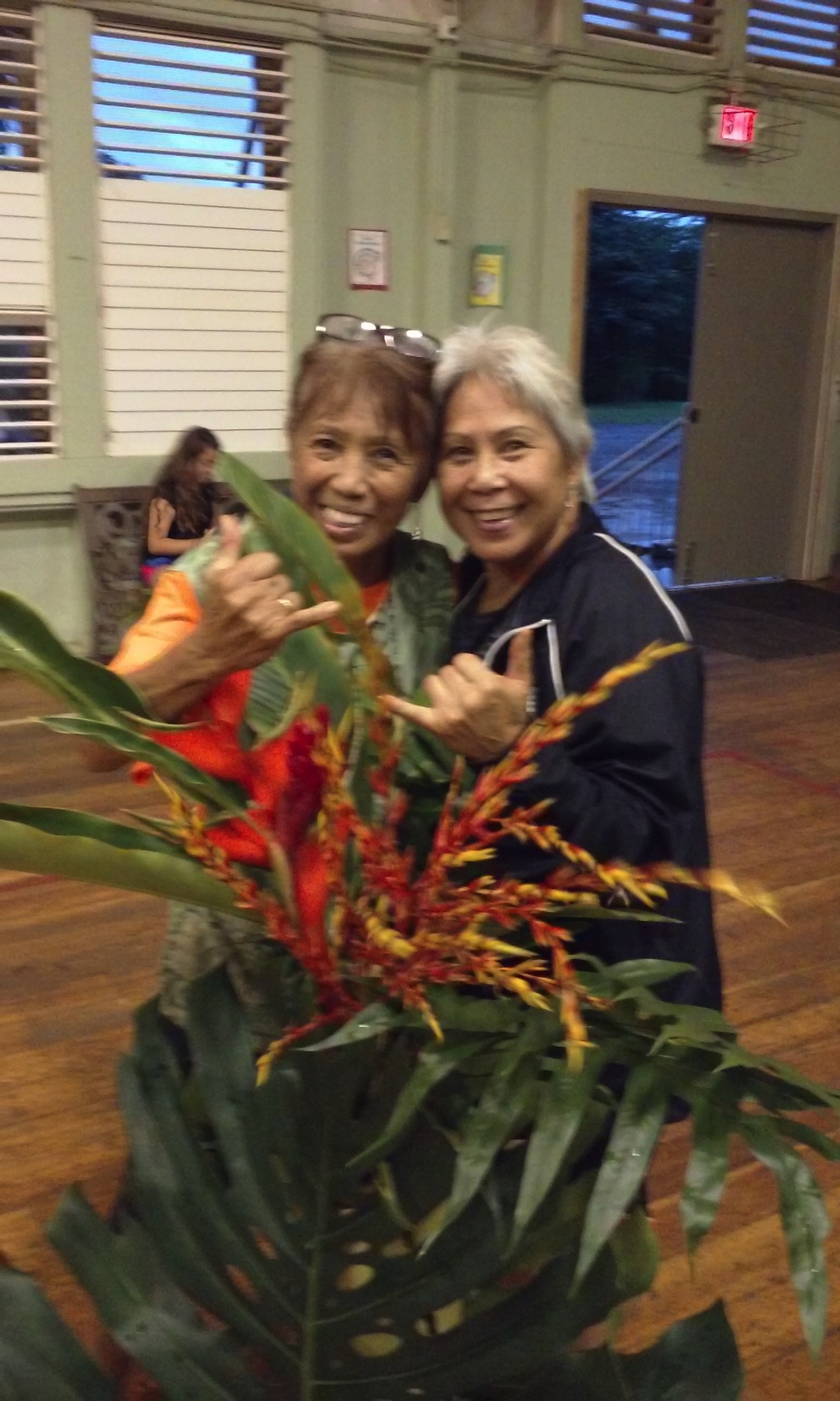 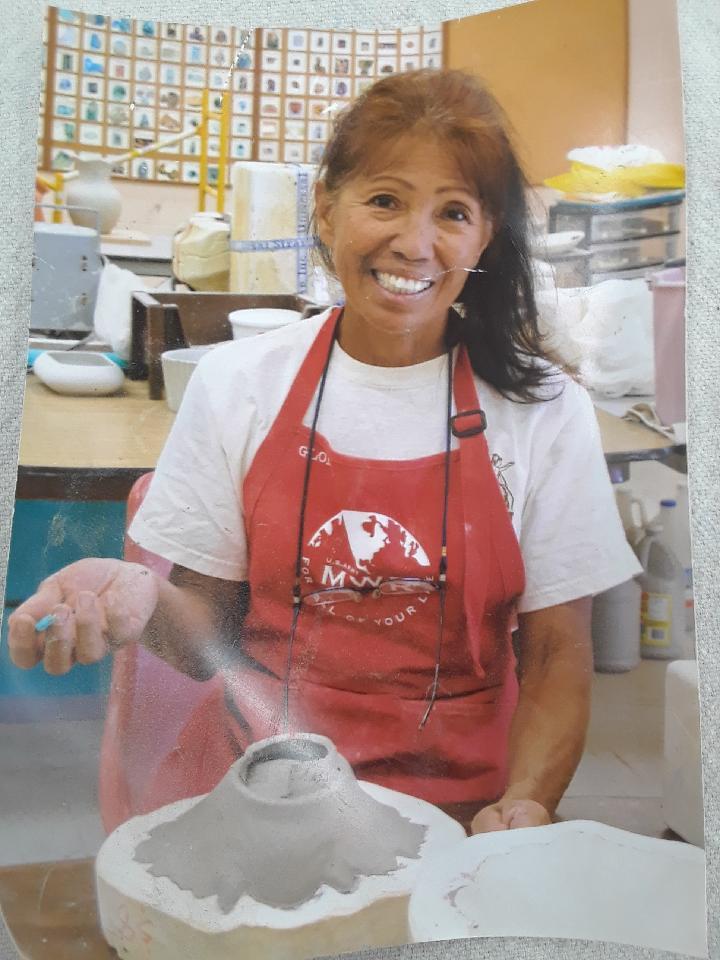 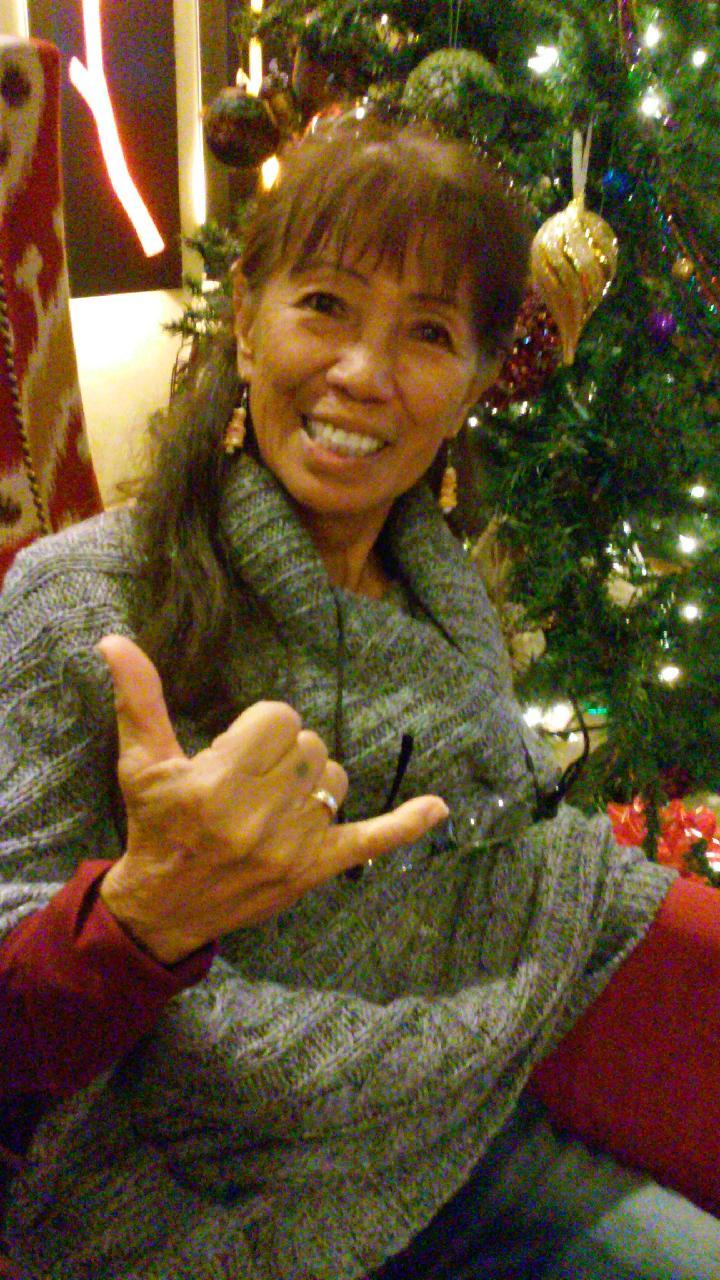 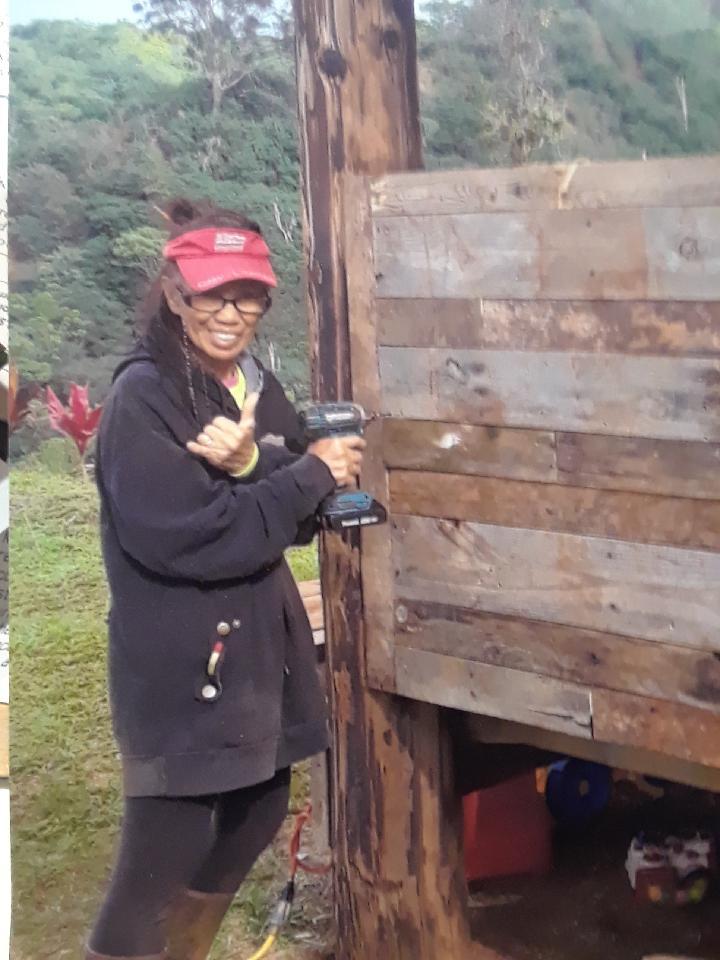 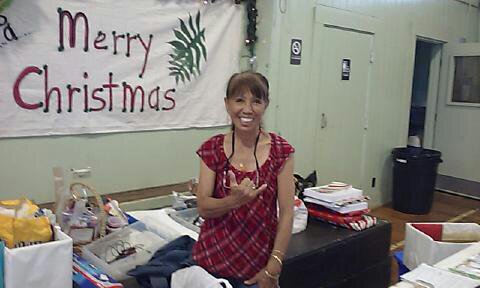 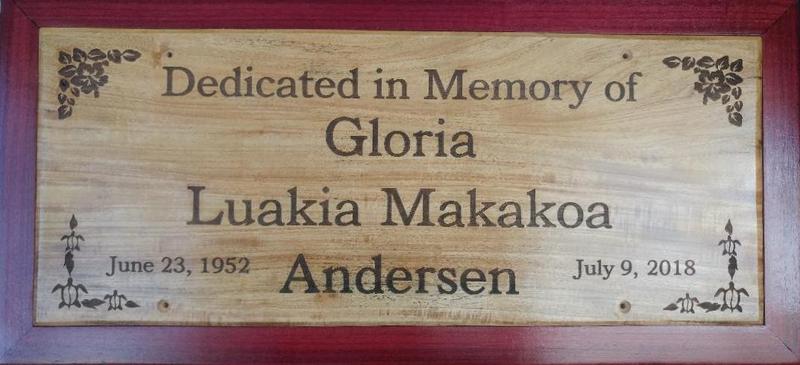